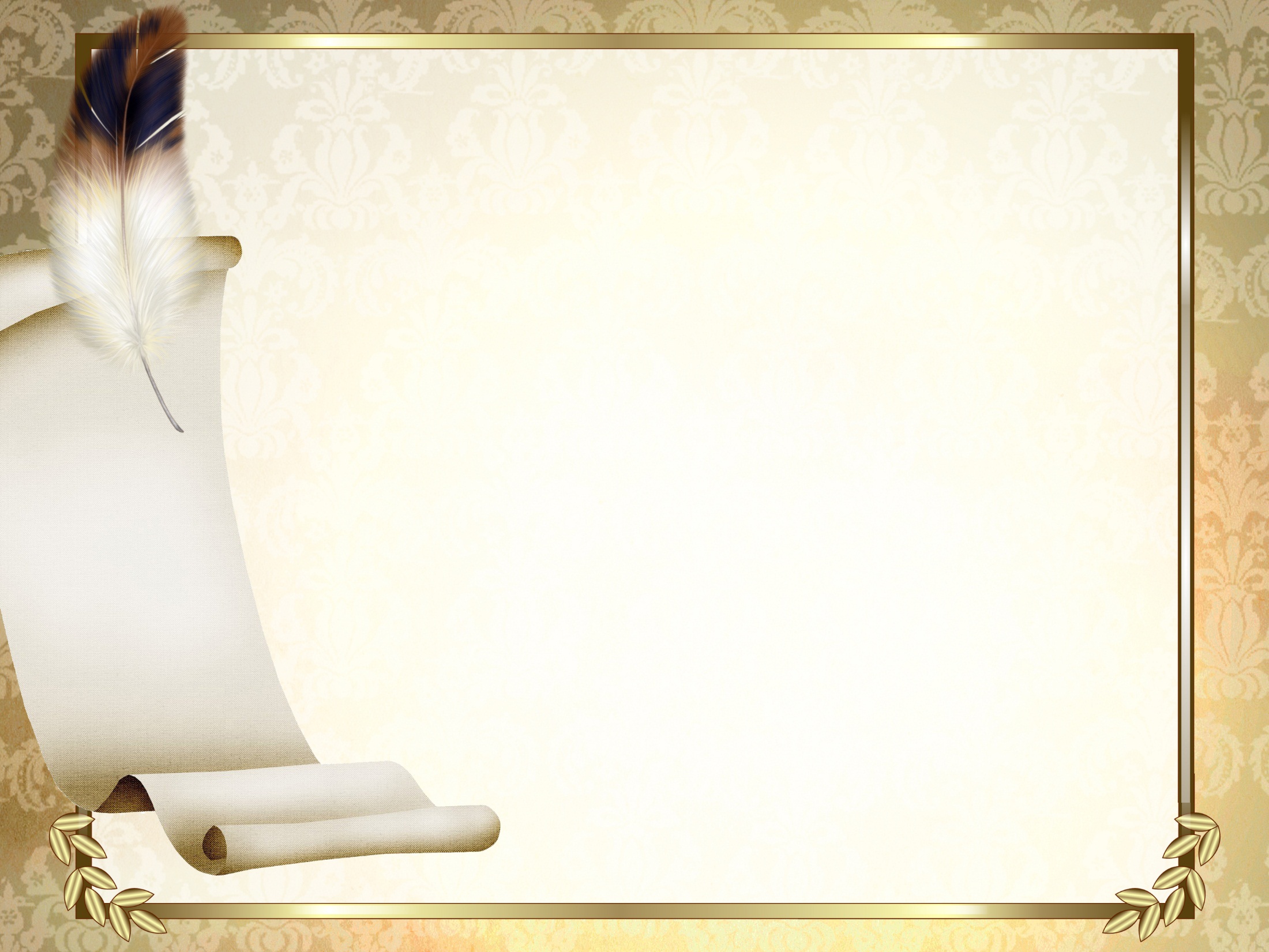 Томас 
Мор
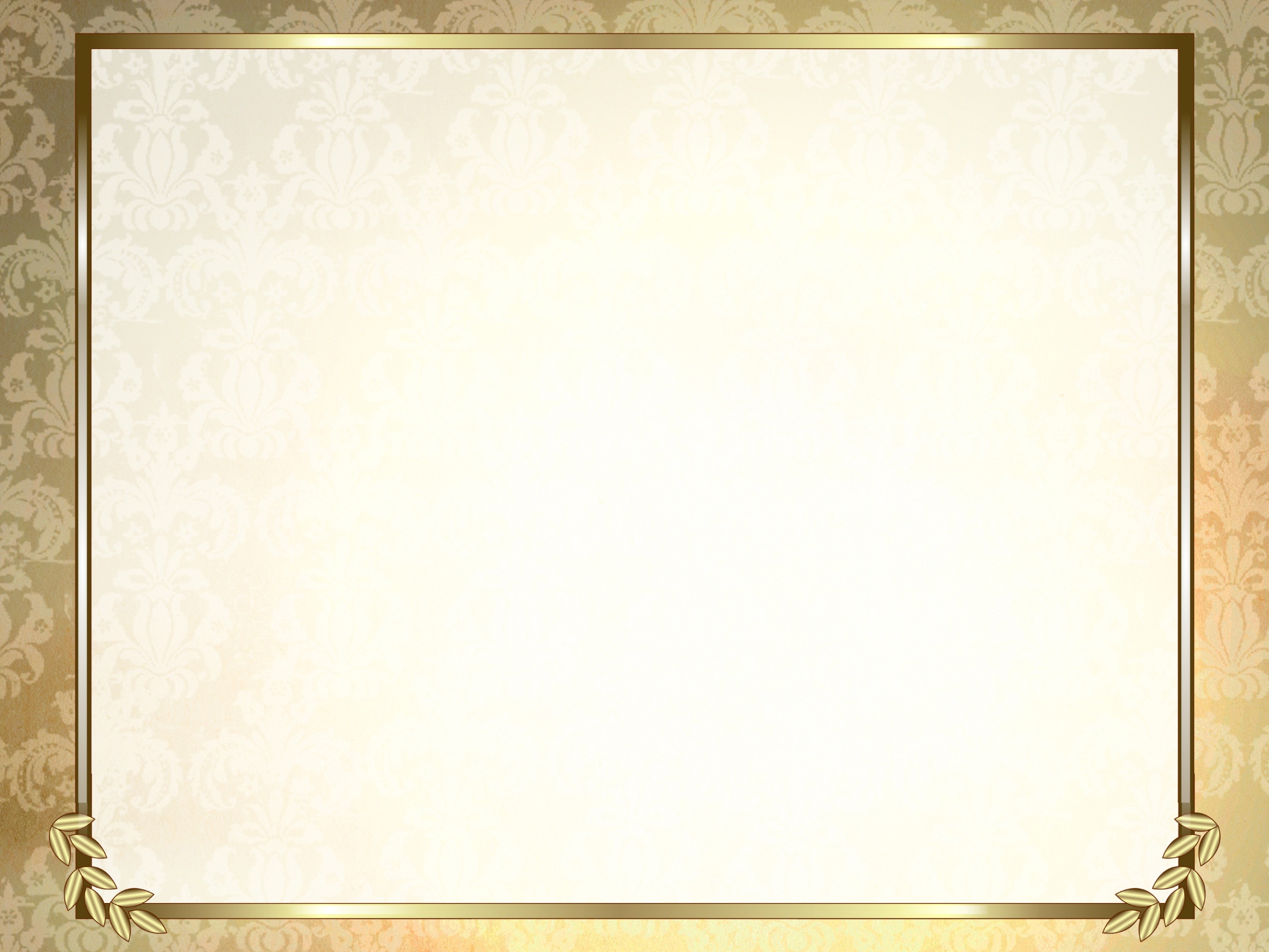 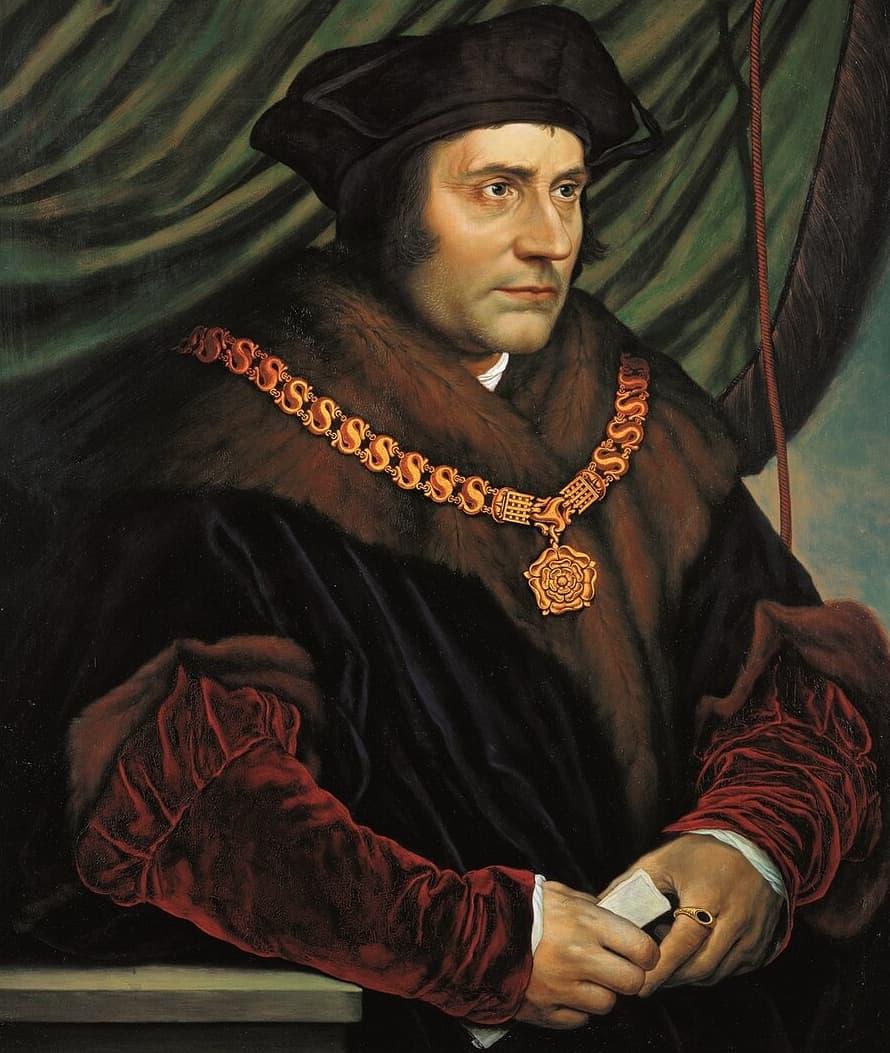 1478 – 1535
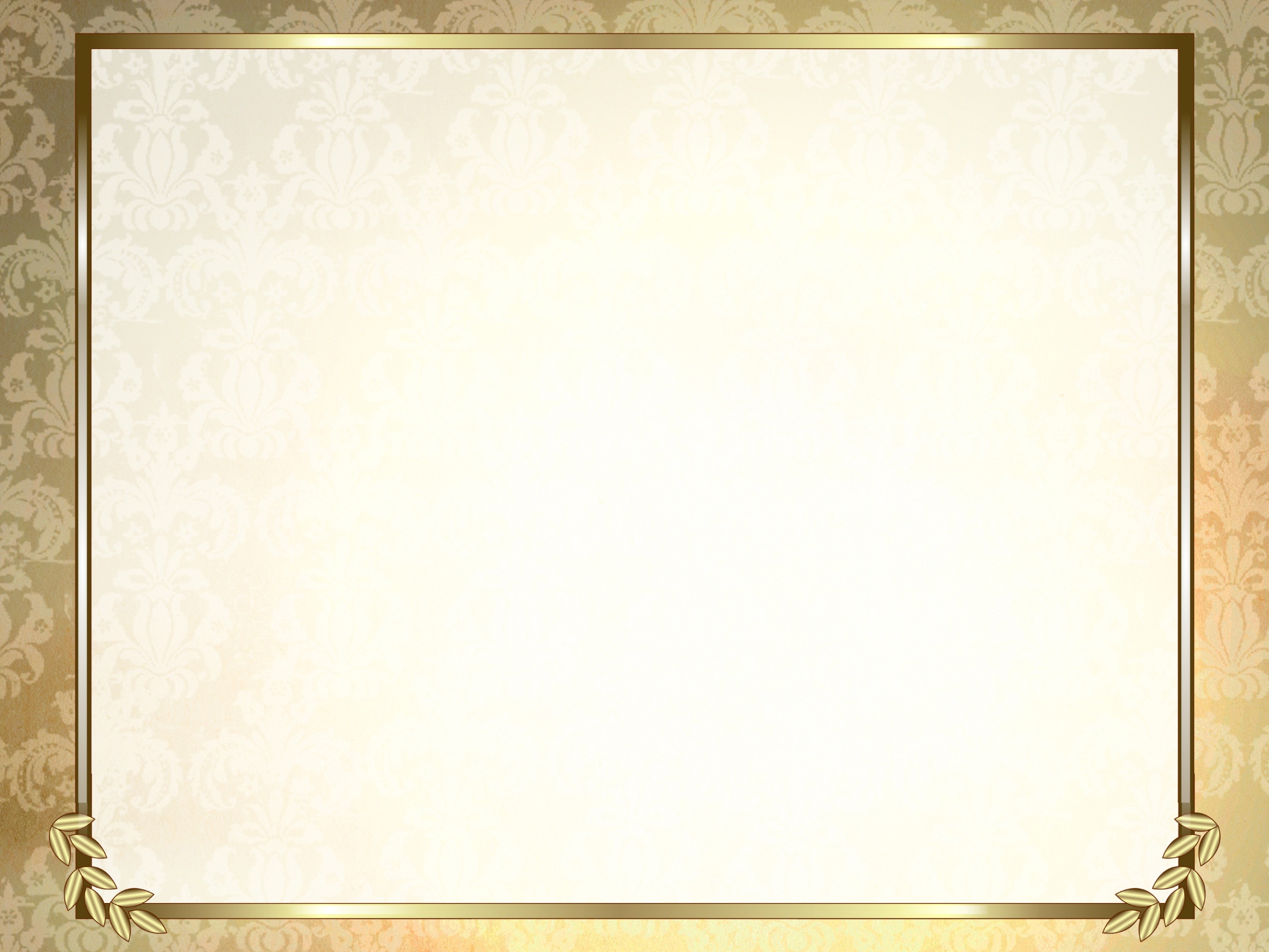 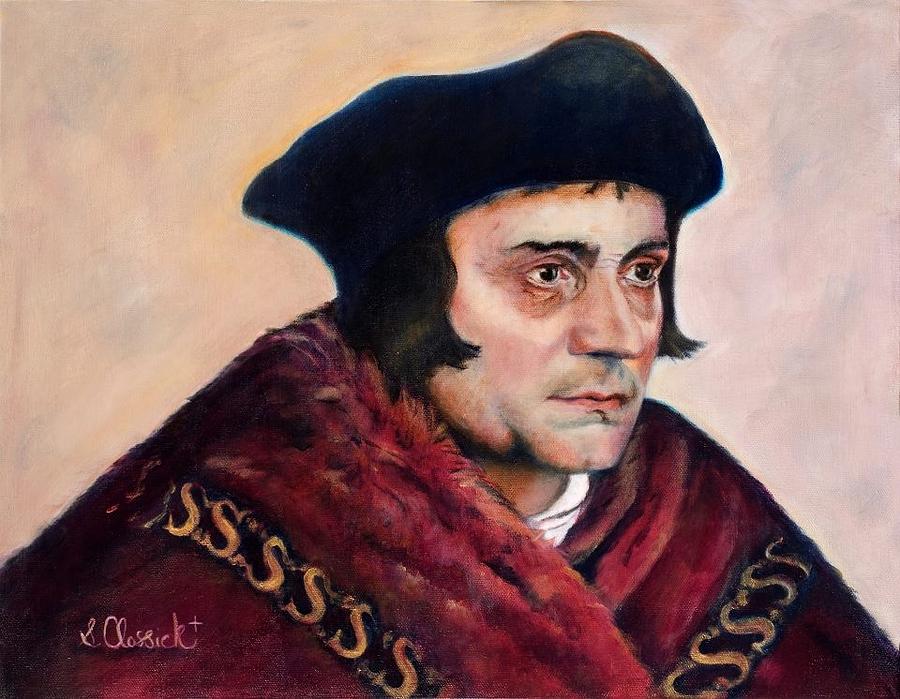 Томас Мор – англійскі дзяржаўны дзеяч, пісьменнік і пакутнік, знакаміты больш за ўсё сваёй «Утопіяй», у якой апісана ідэальнае дзяржава.
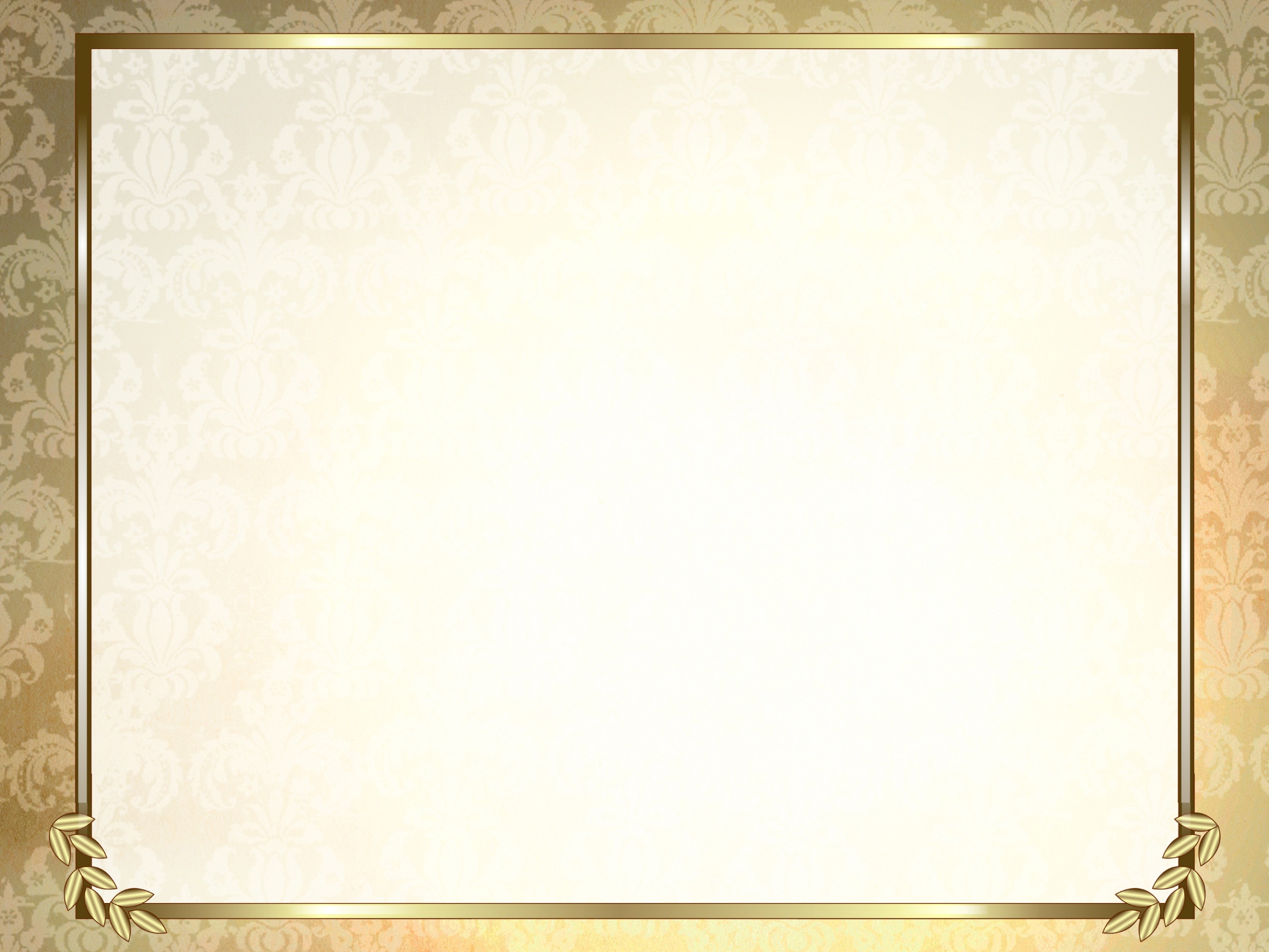 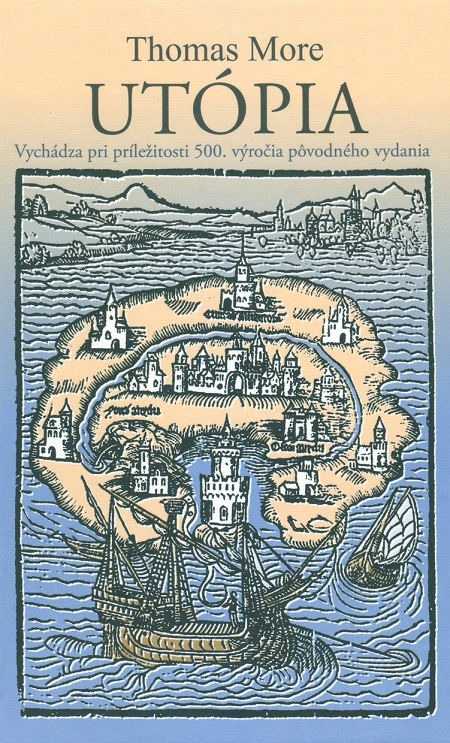 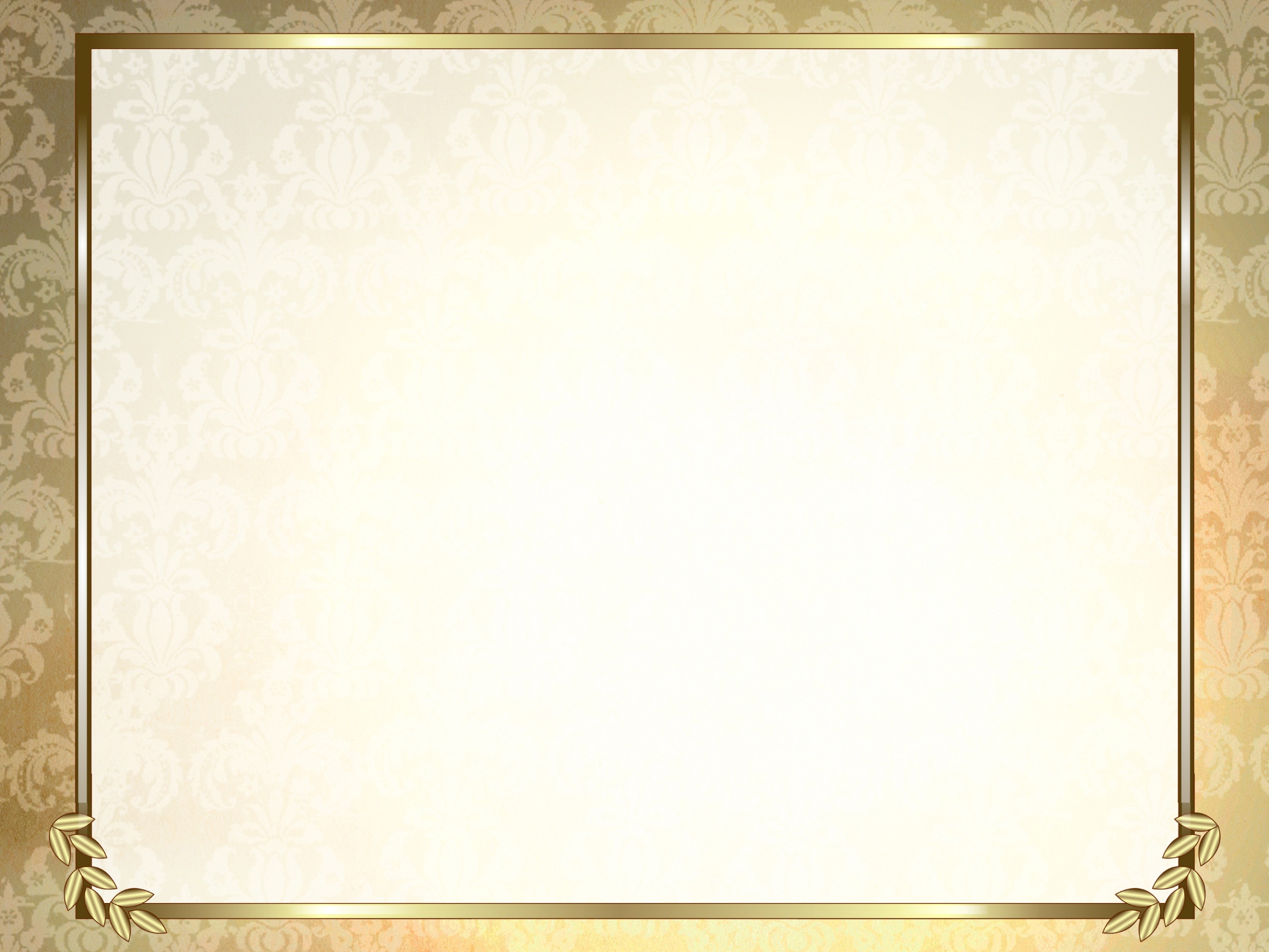 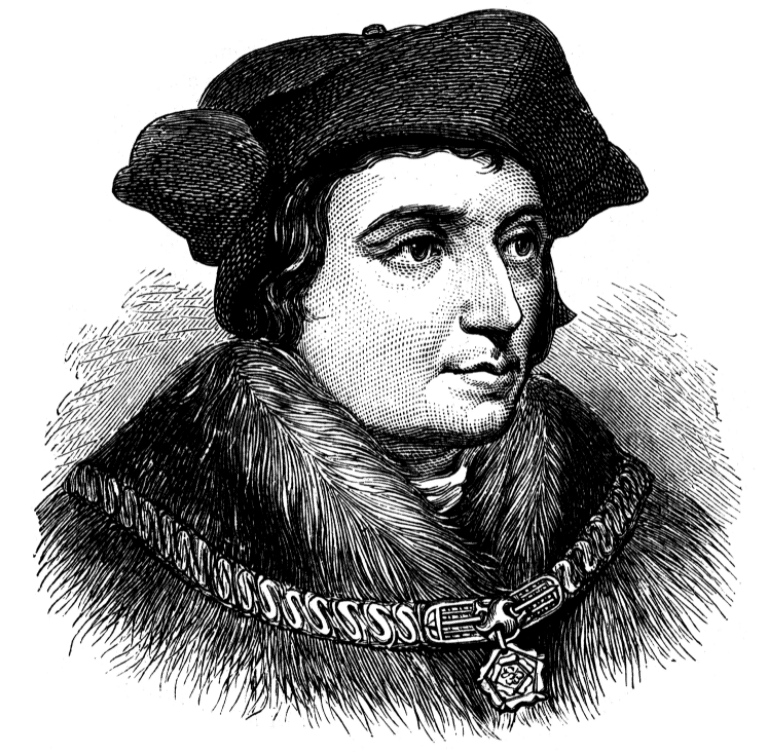 Томас Мор нарадзіўся ў сям'і юрыста. Яго бацька Джон Мор быў багаты чалавек які займаў пасаду суддзі вышэйшага каралеўскага суда.
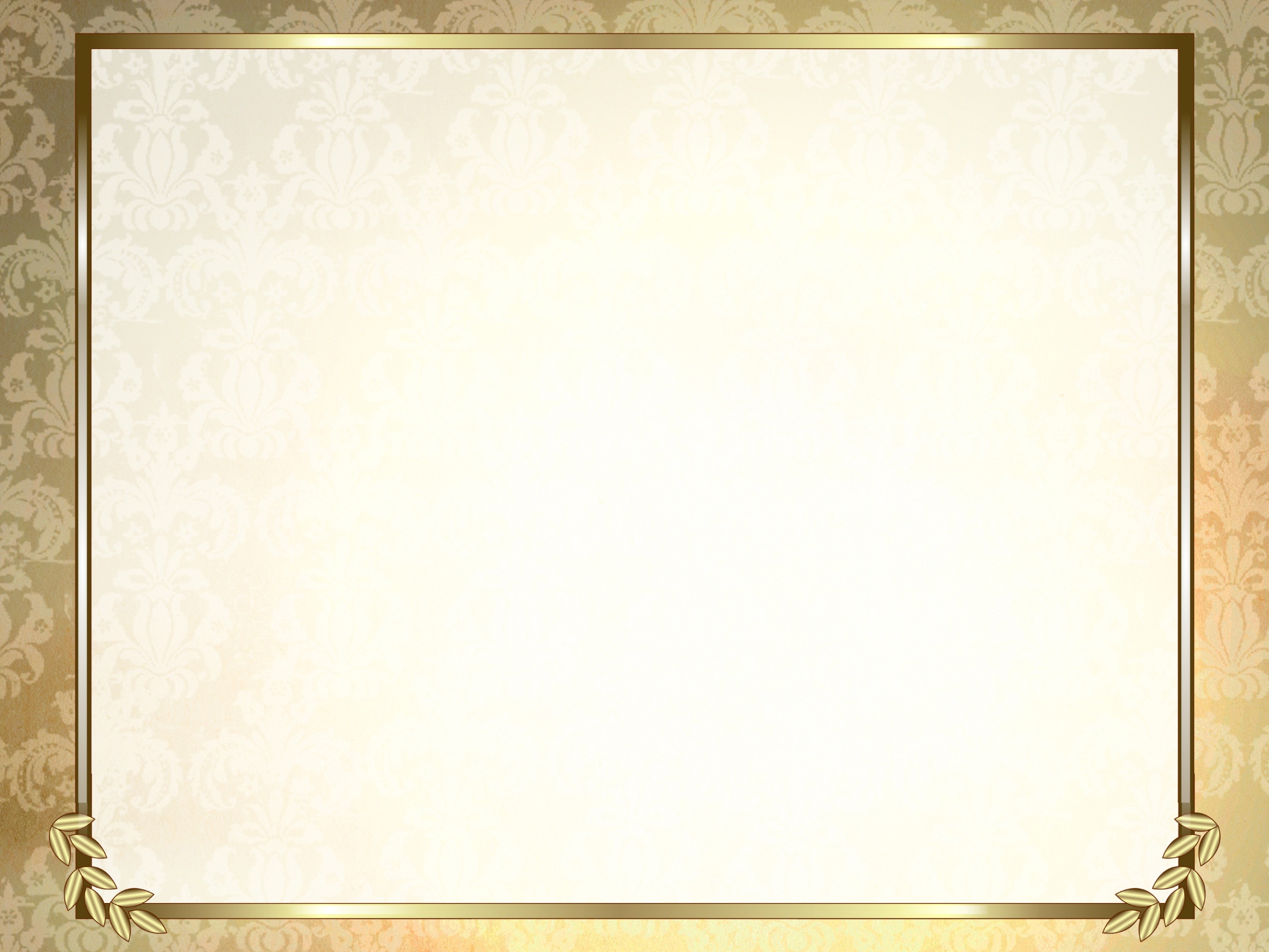 Дом Томаса Мора
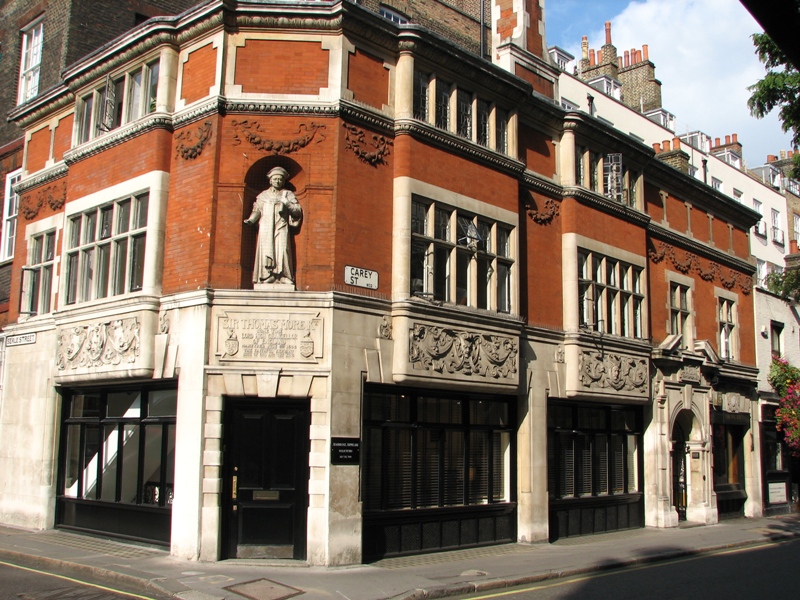 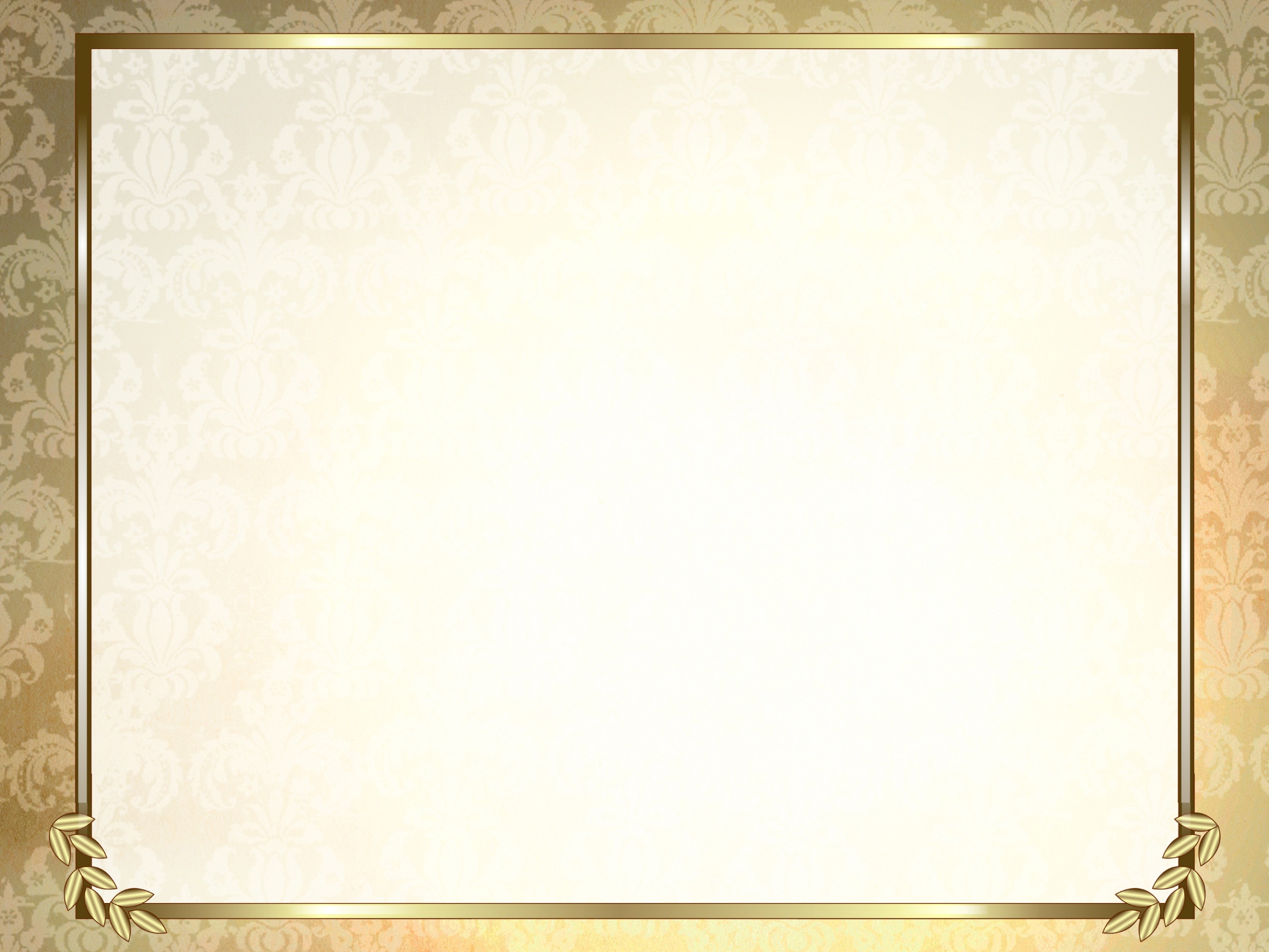 Школа Святога Антонія
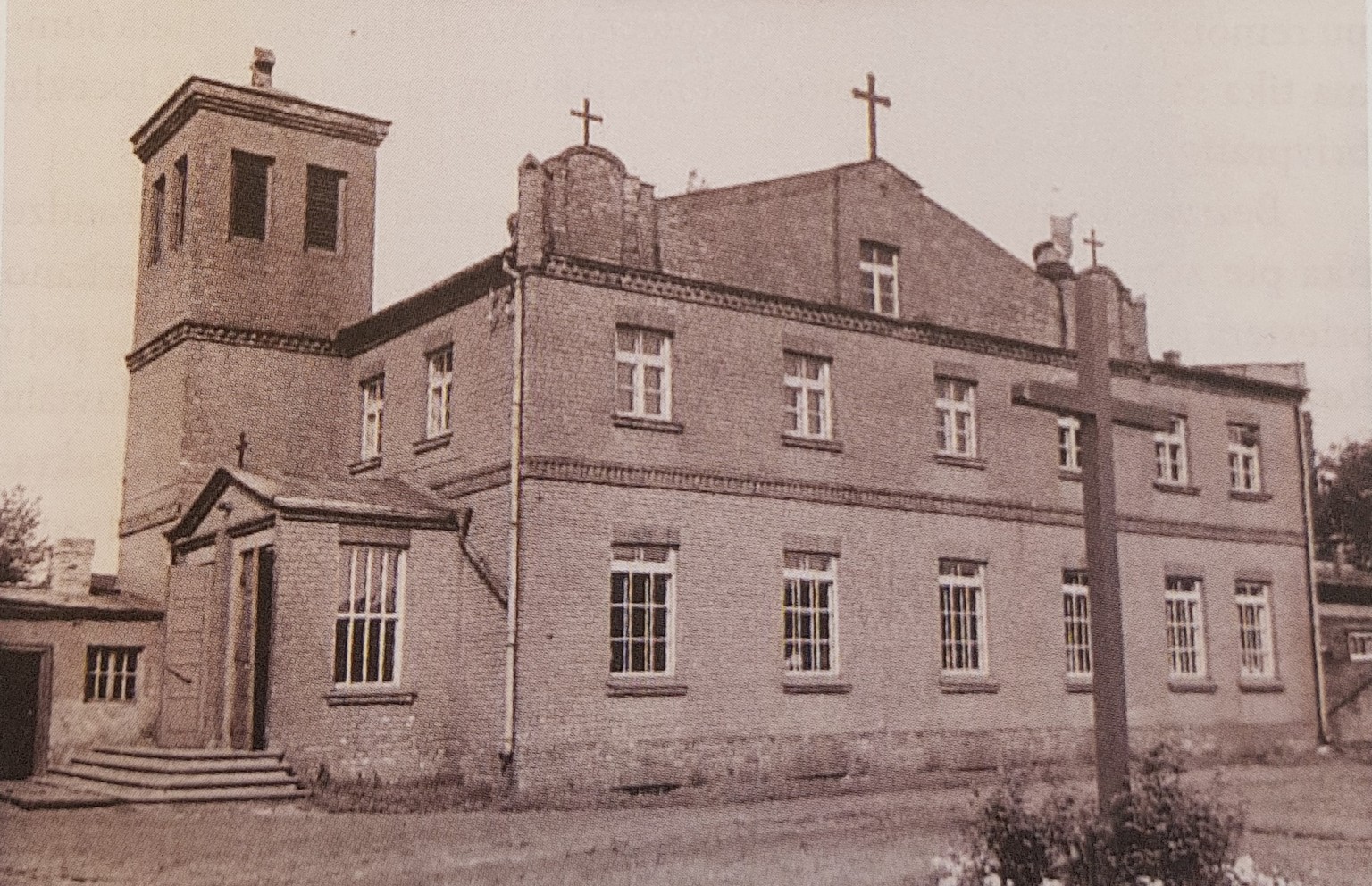 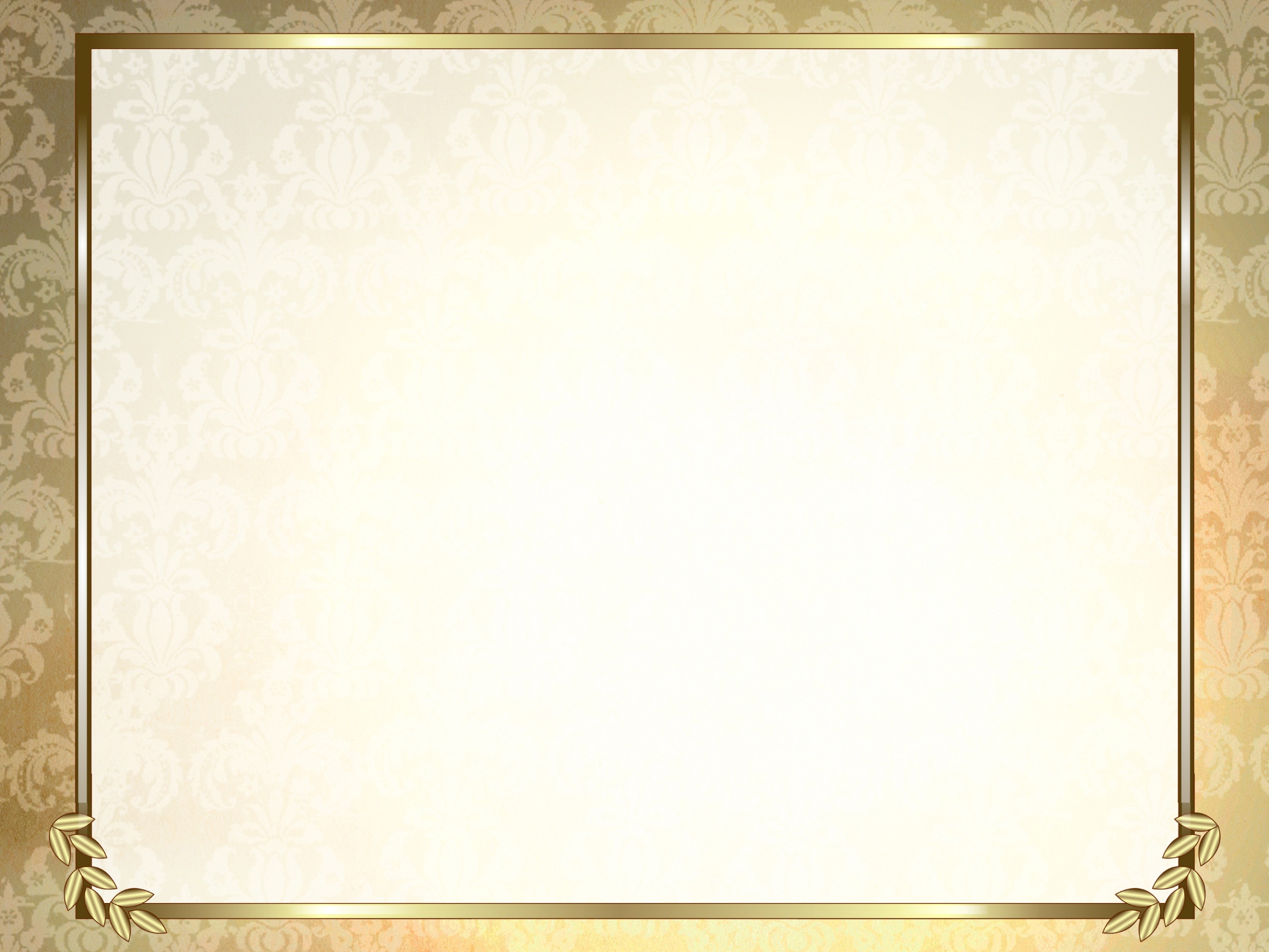 Джон Мортан
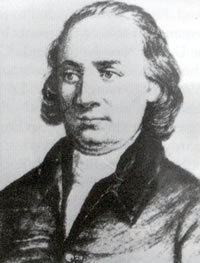 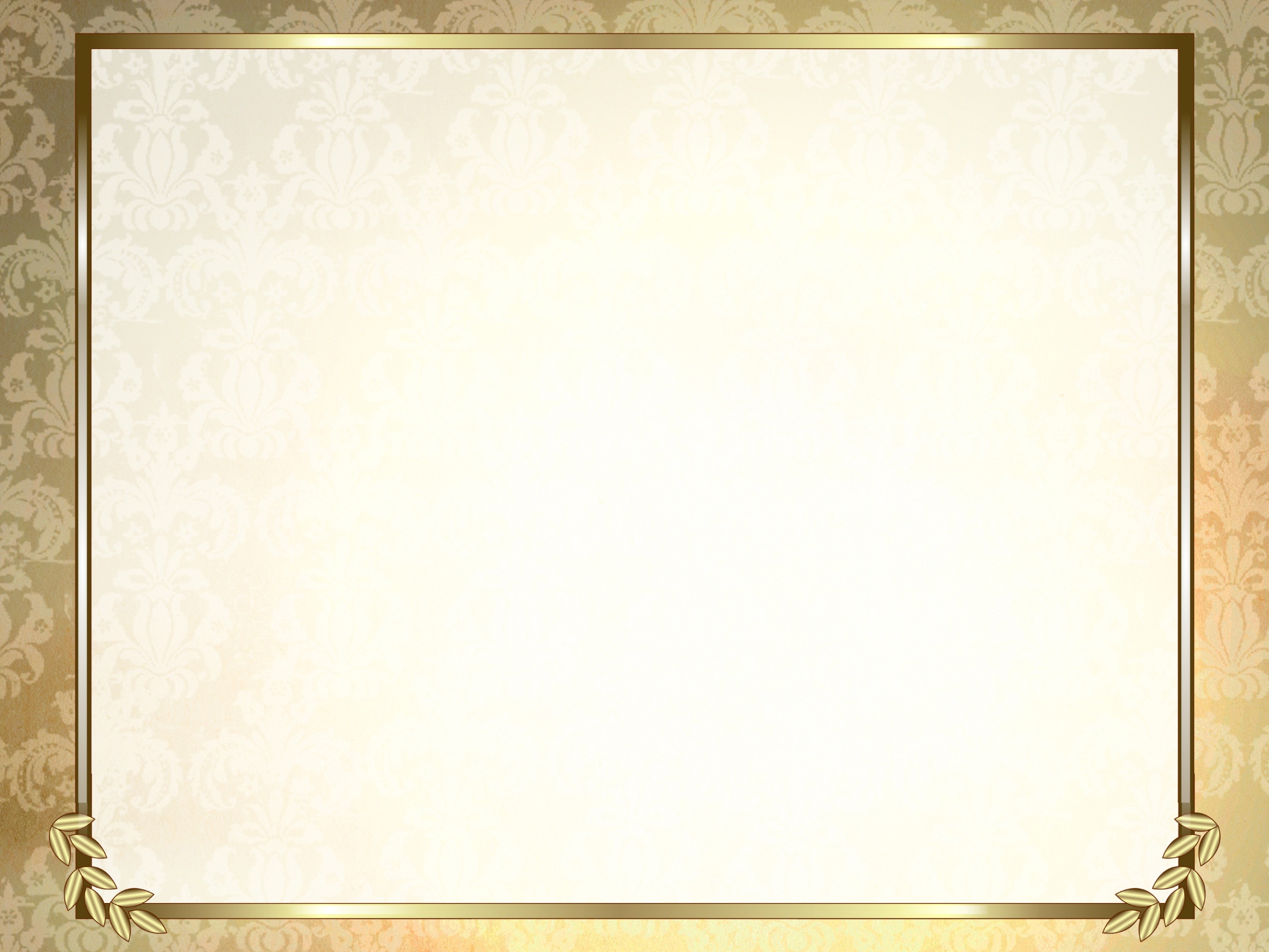 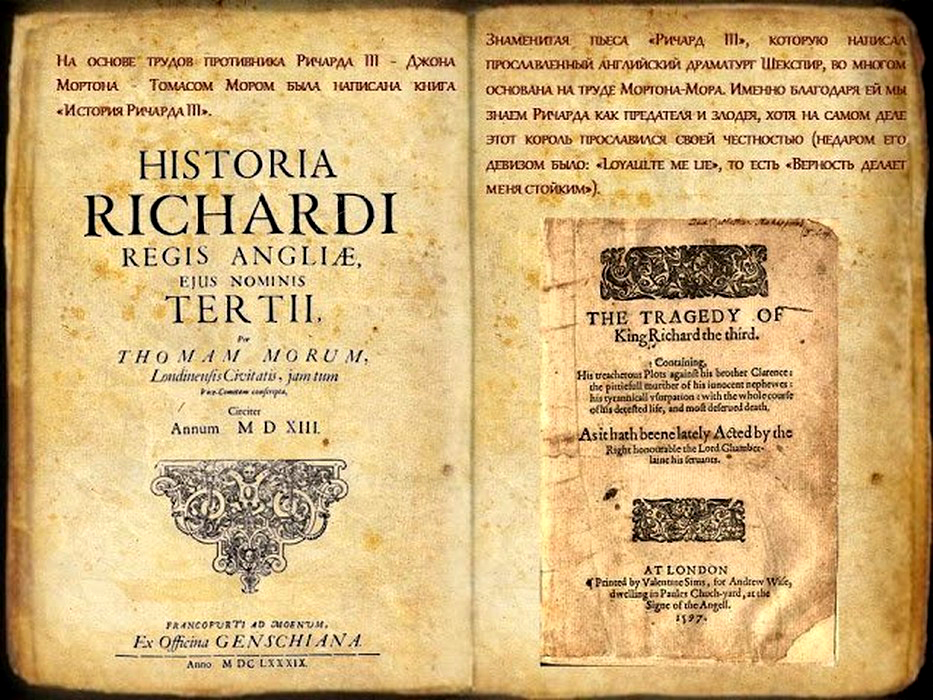 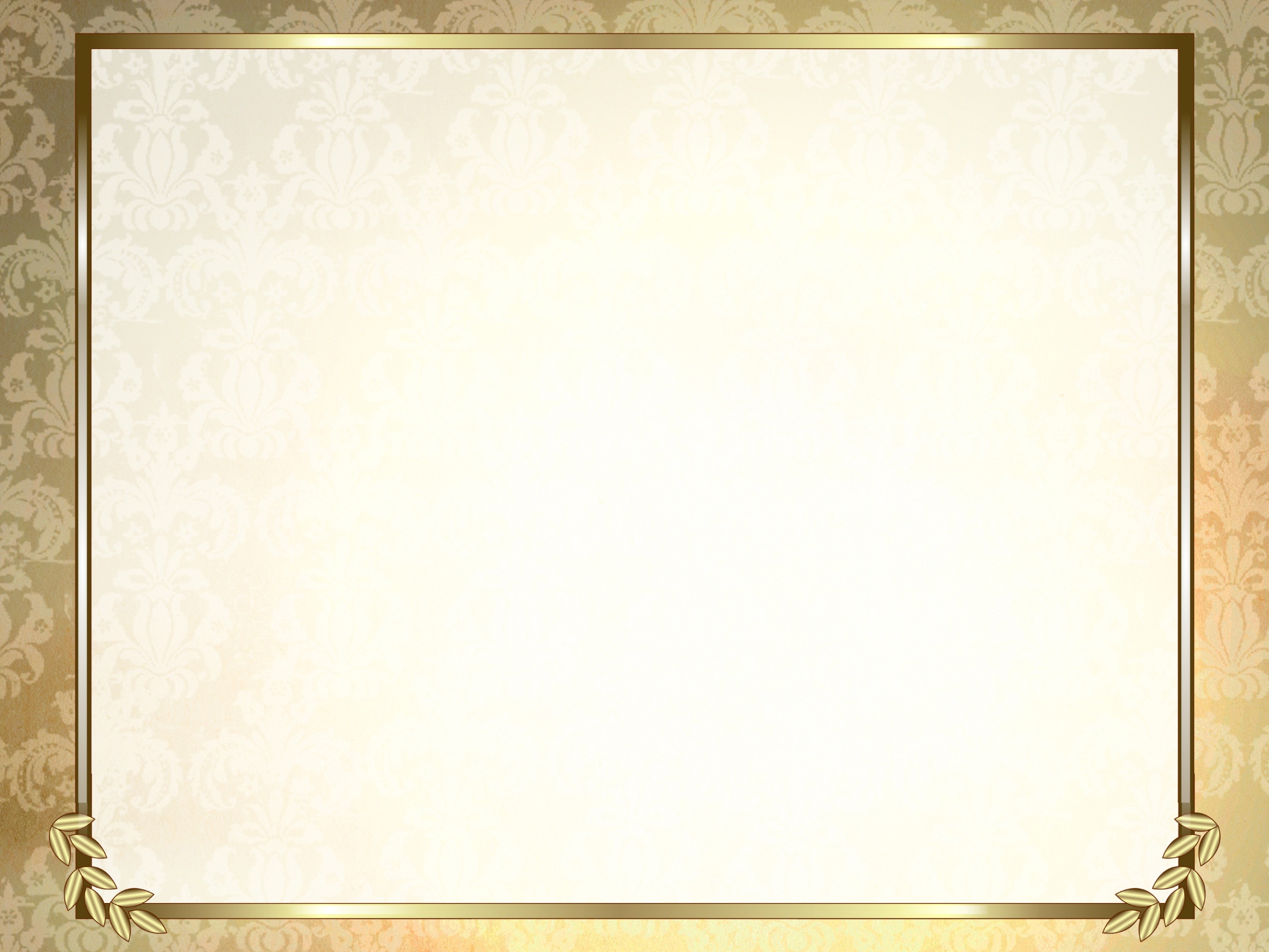 Оксфардскі універсітэт
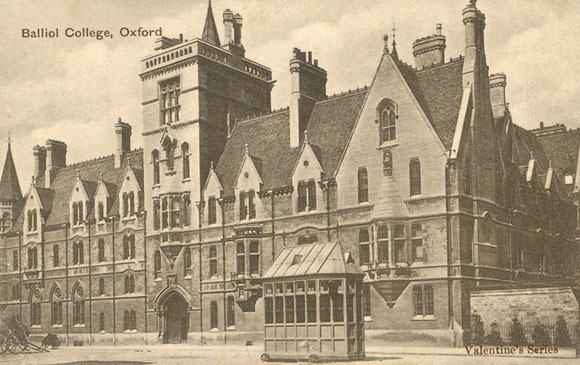 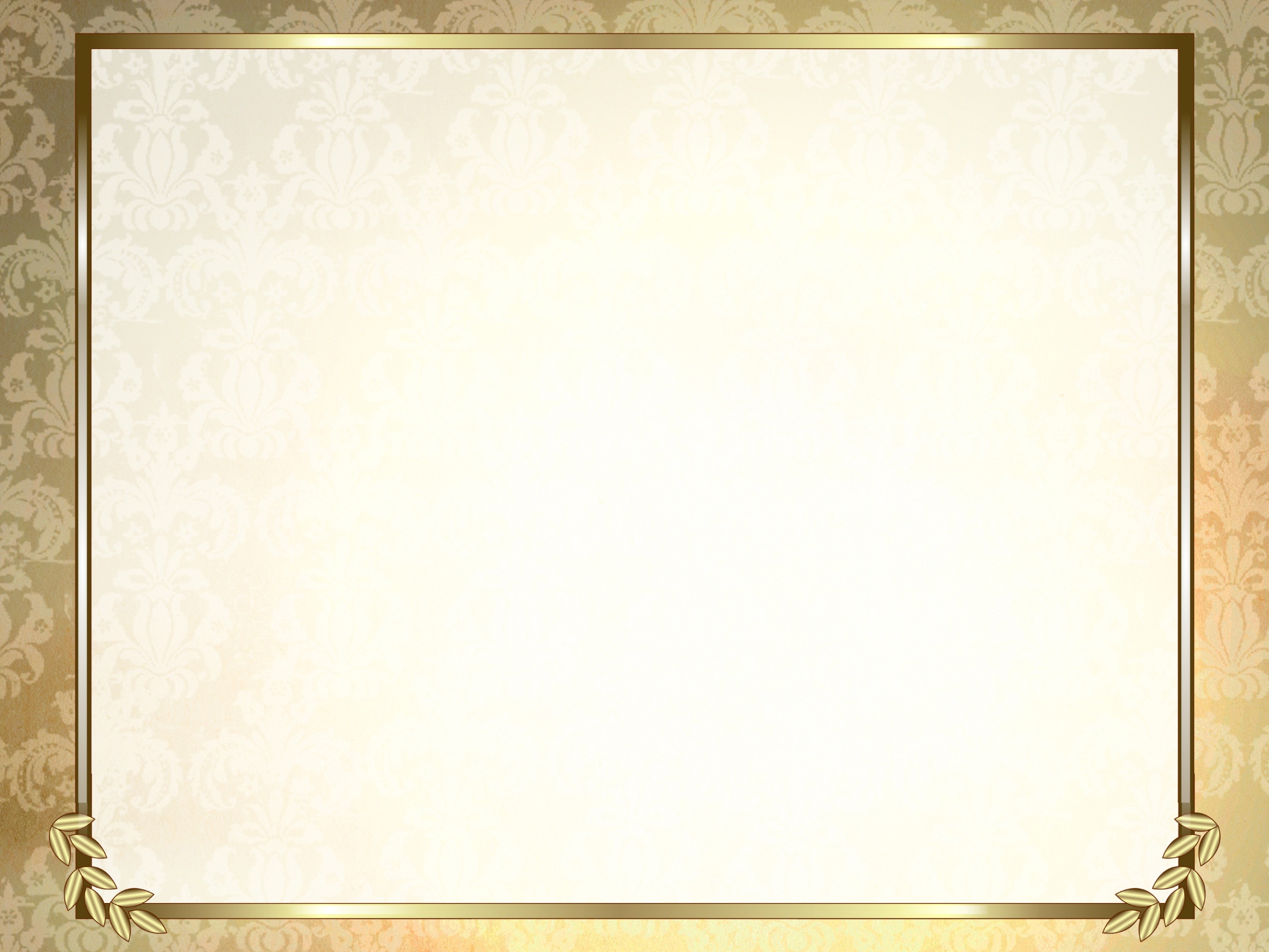 Томас Лінакр
Вільям Гросін
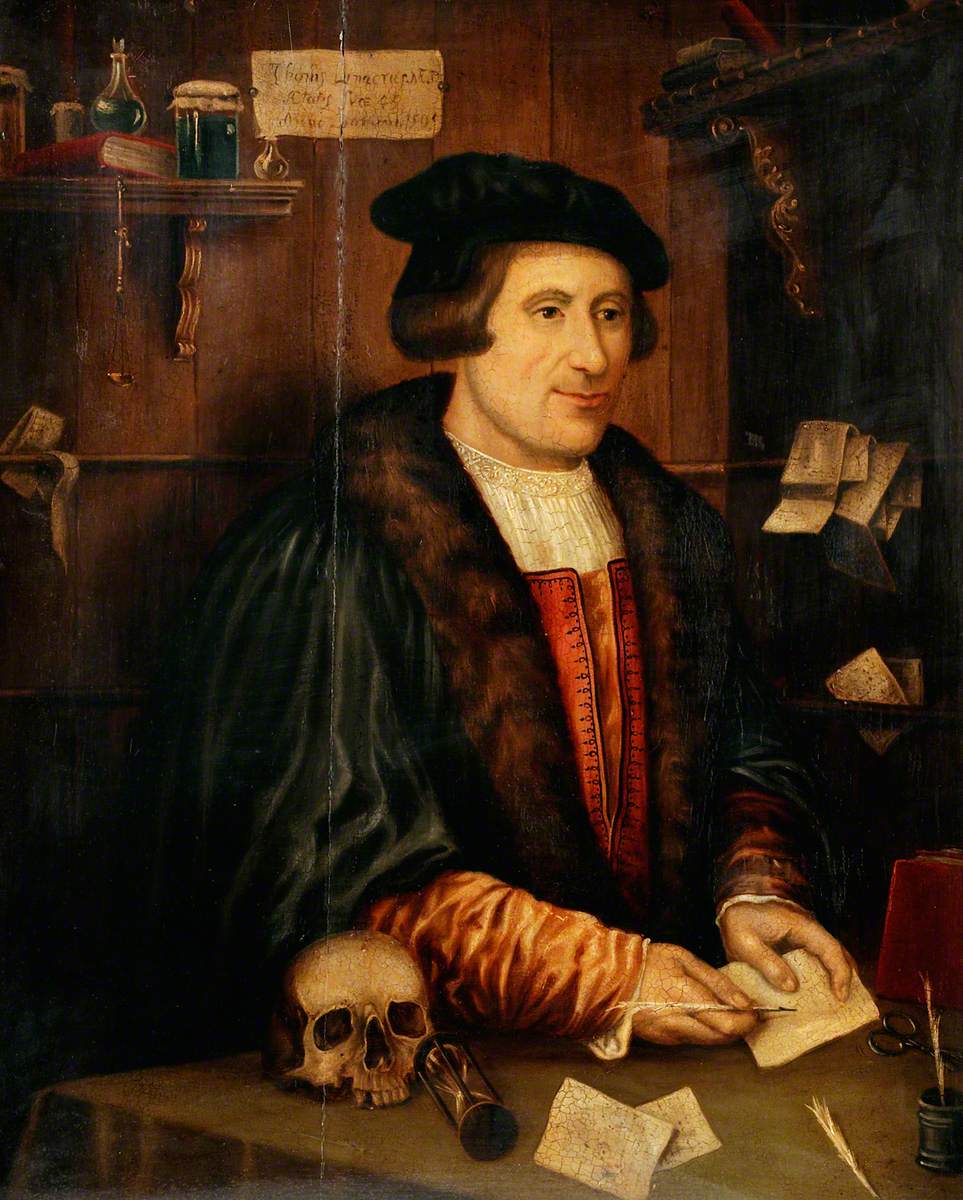 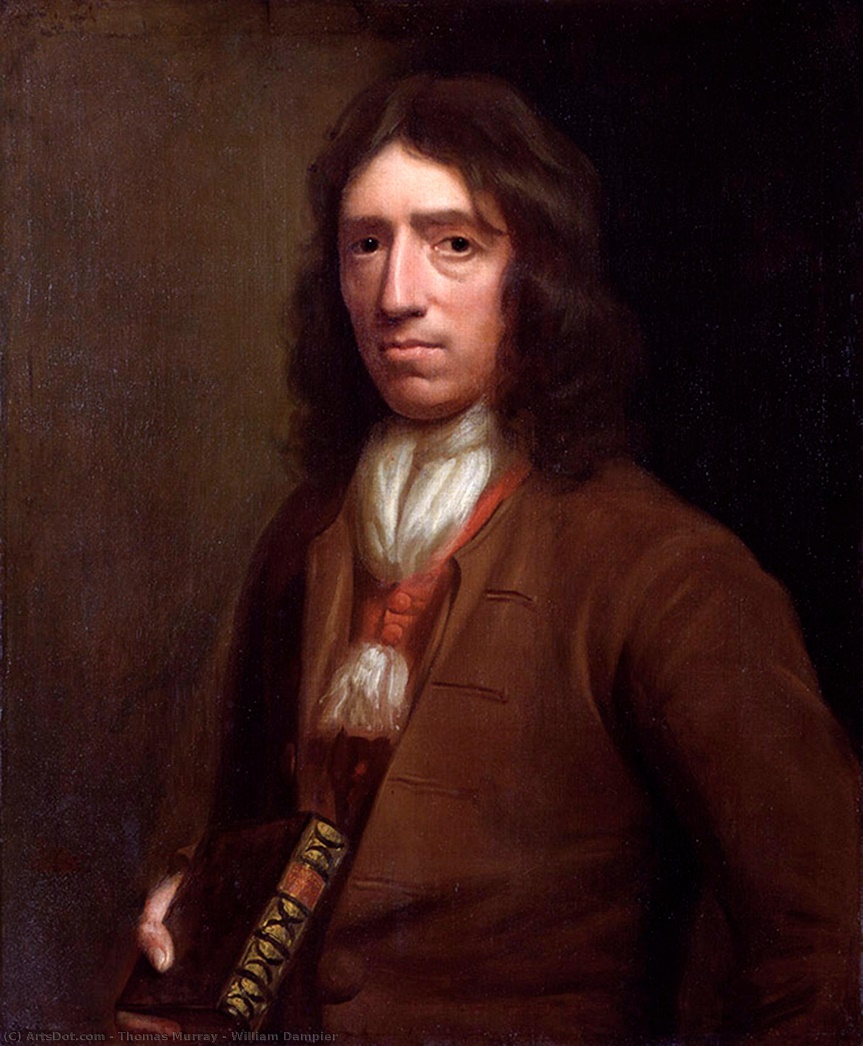 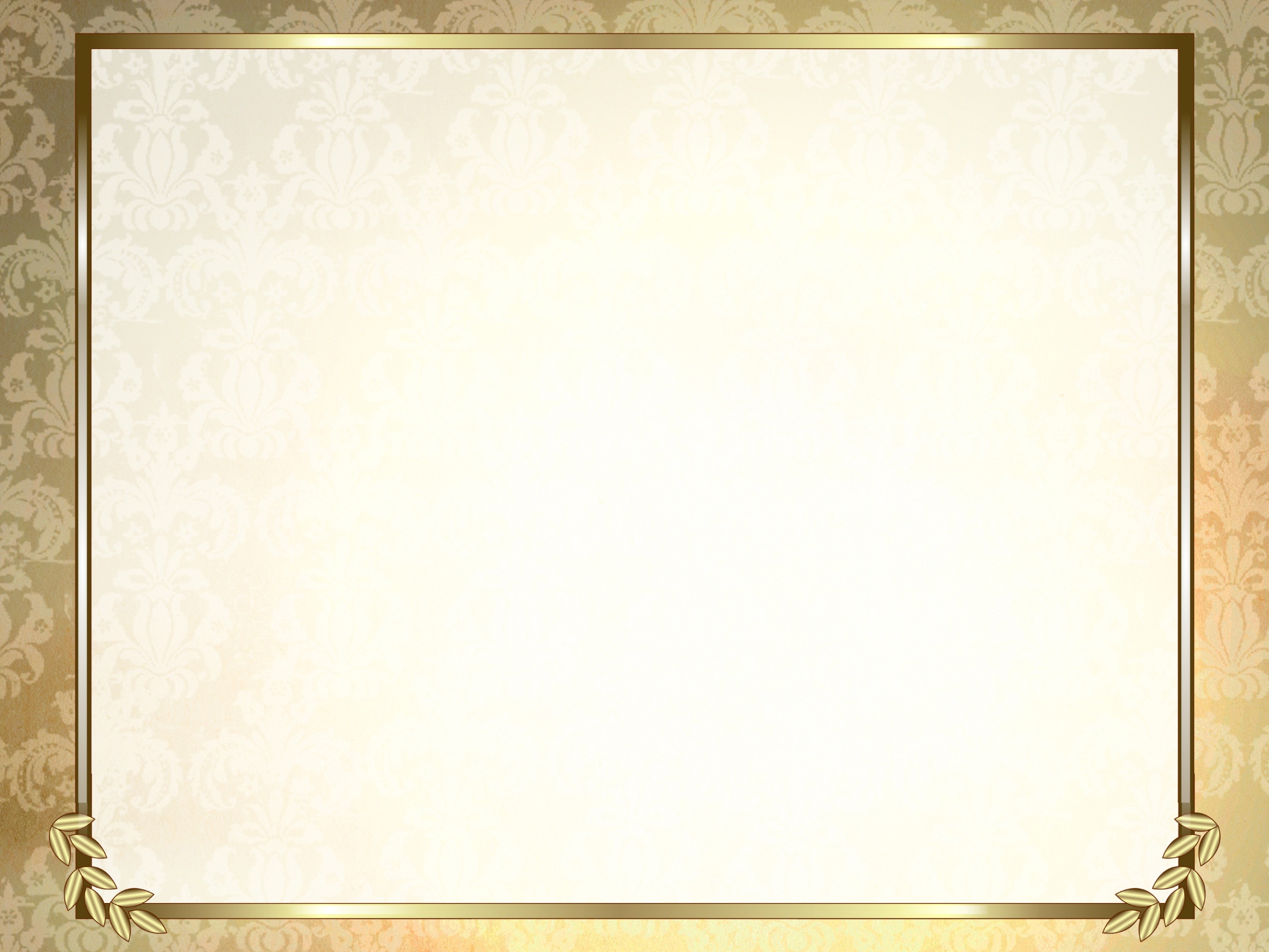 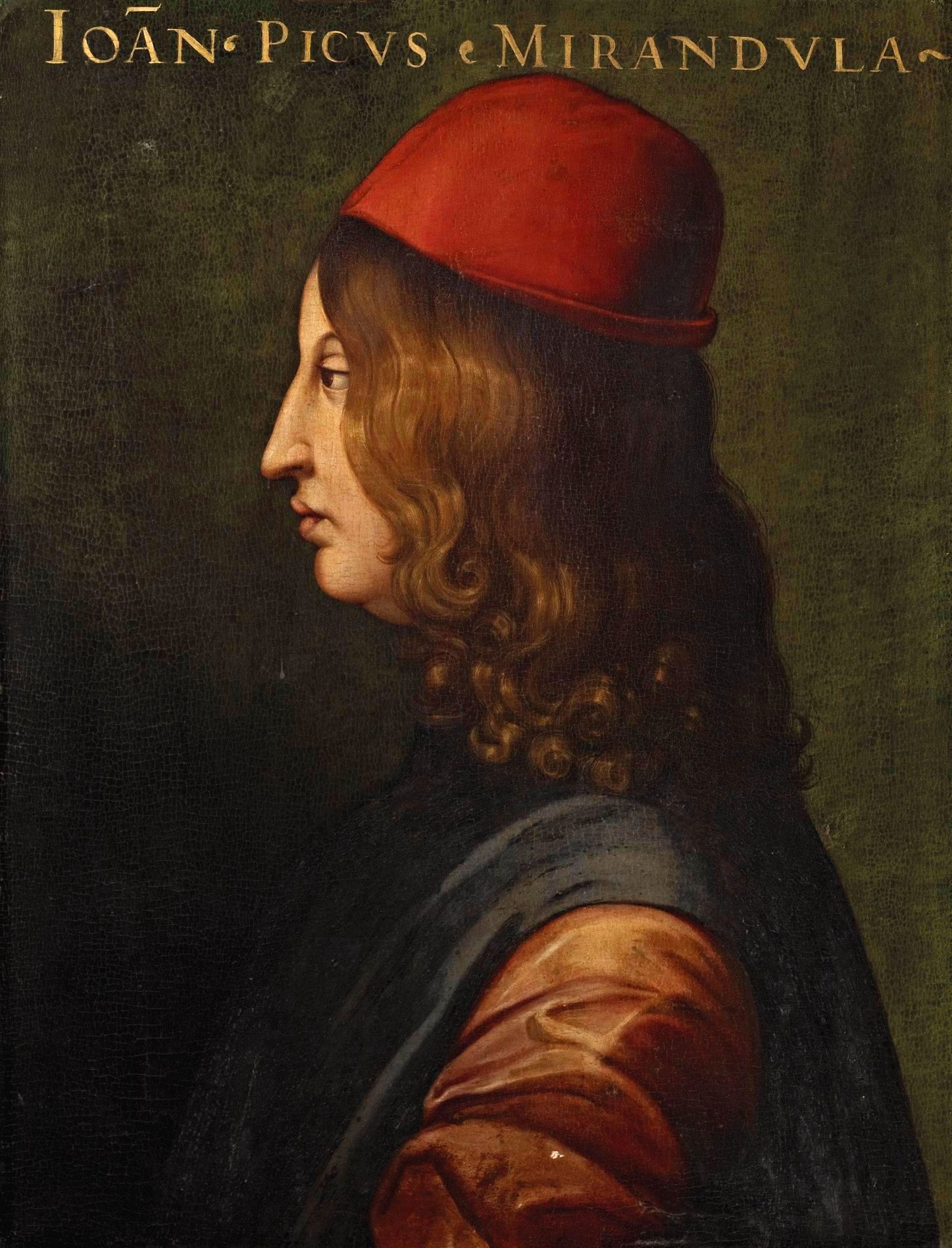 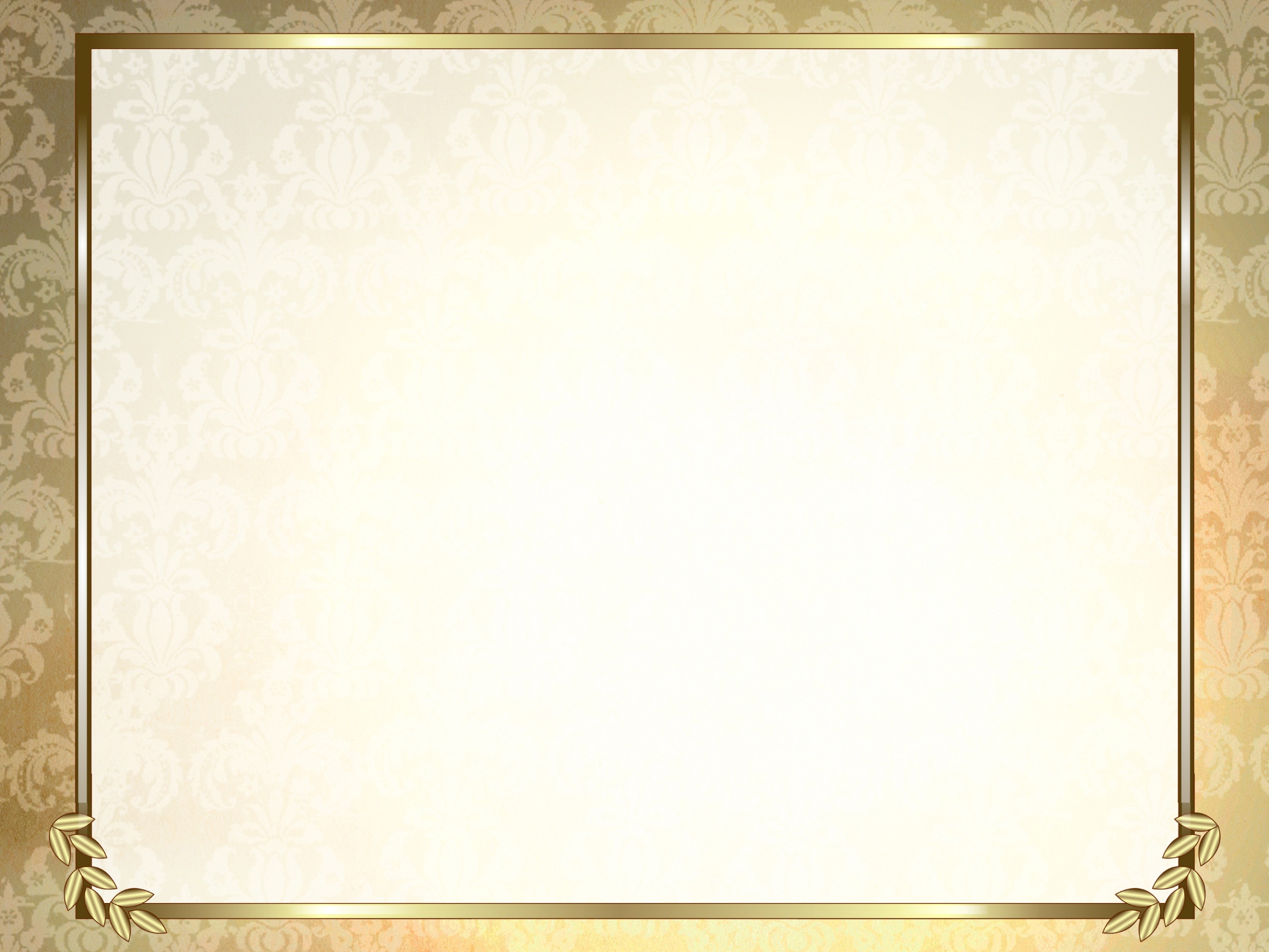 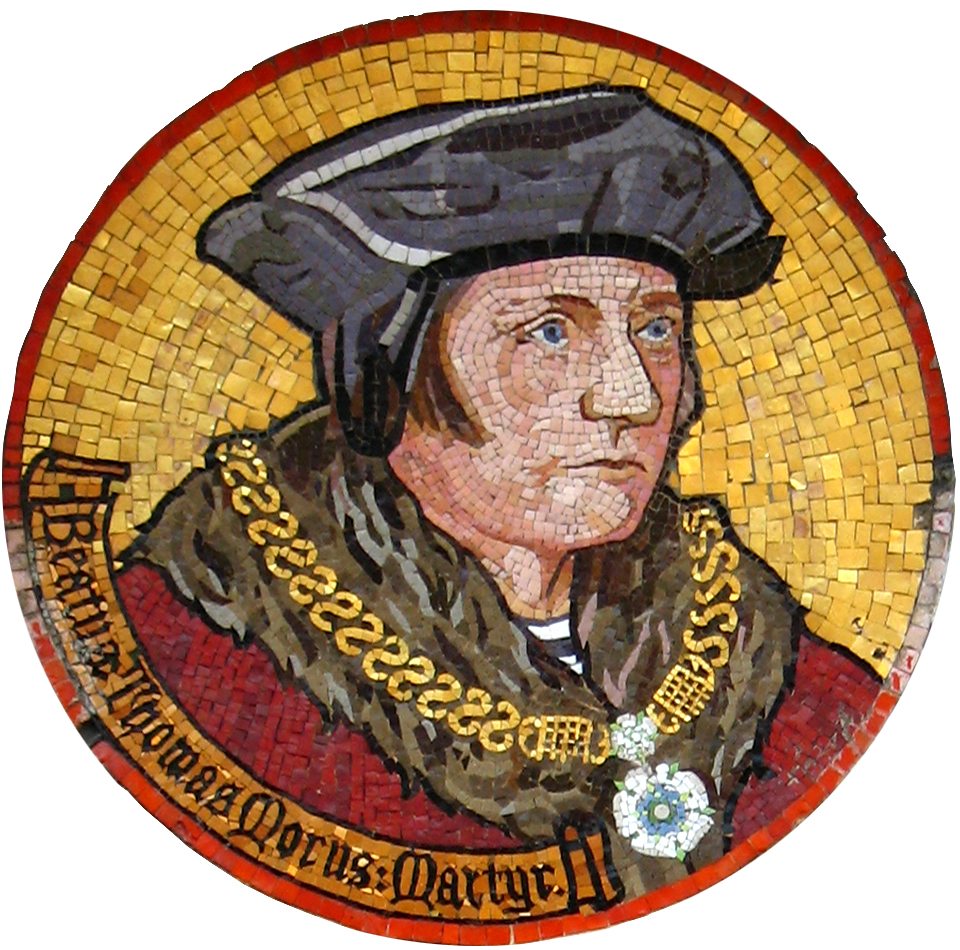 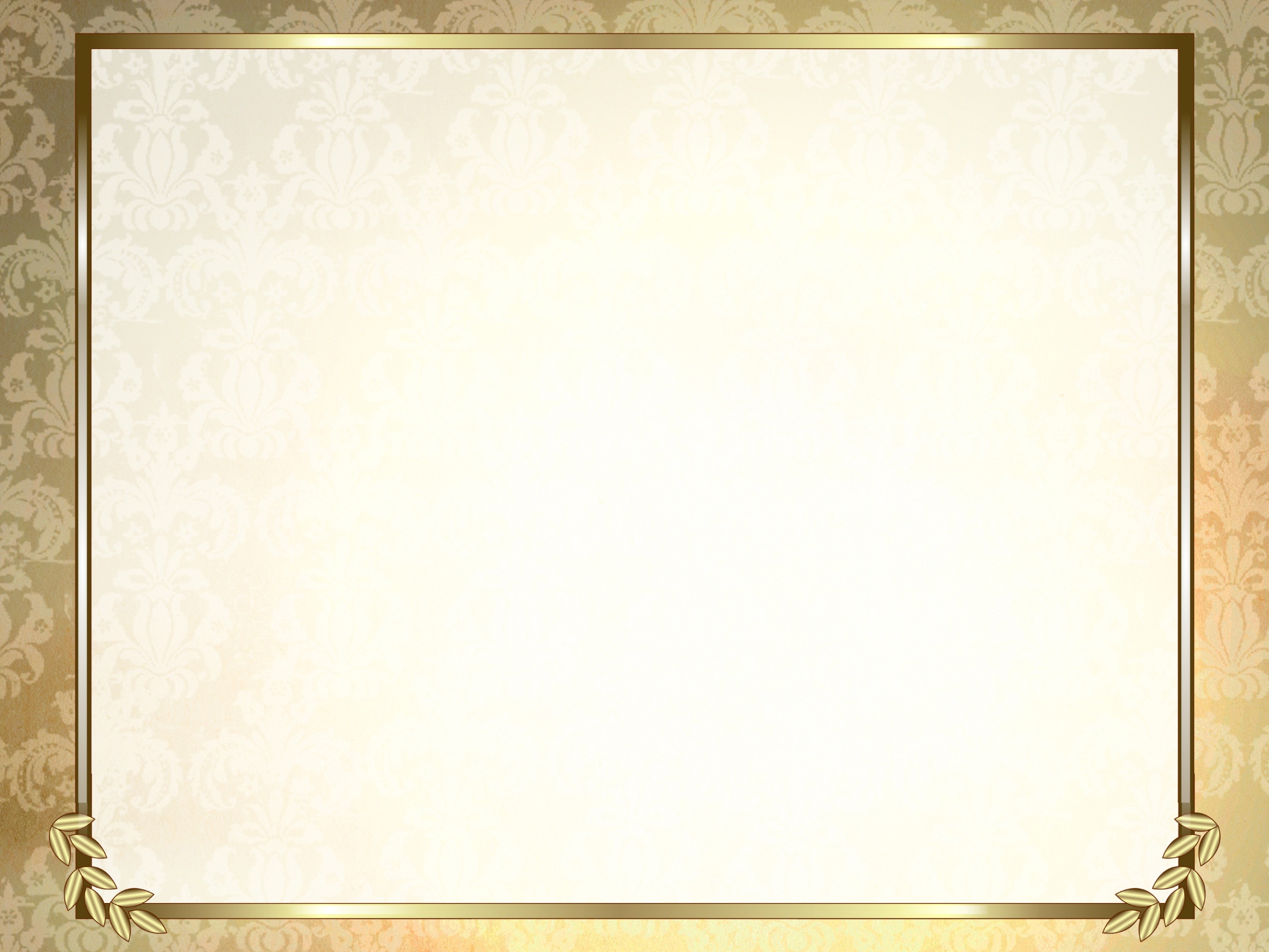 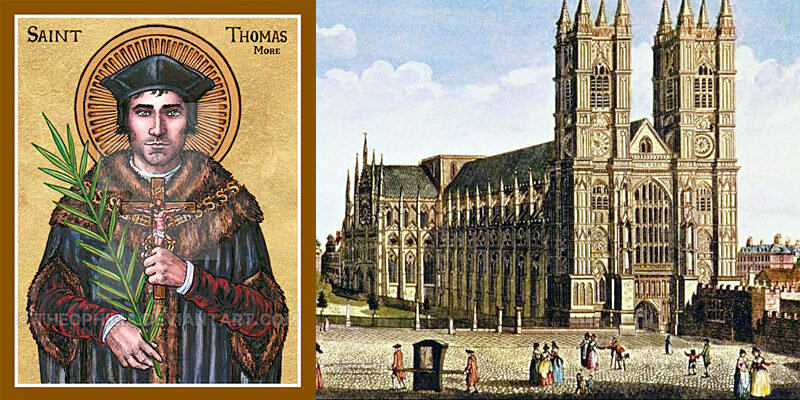 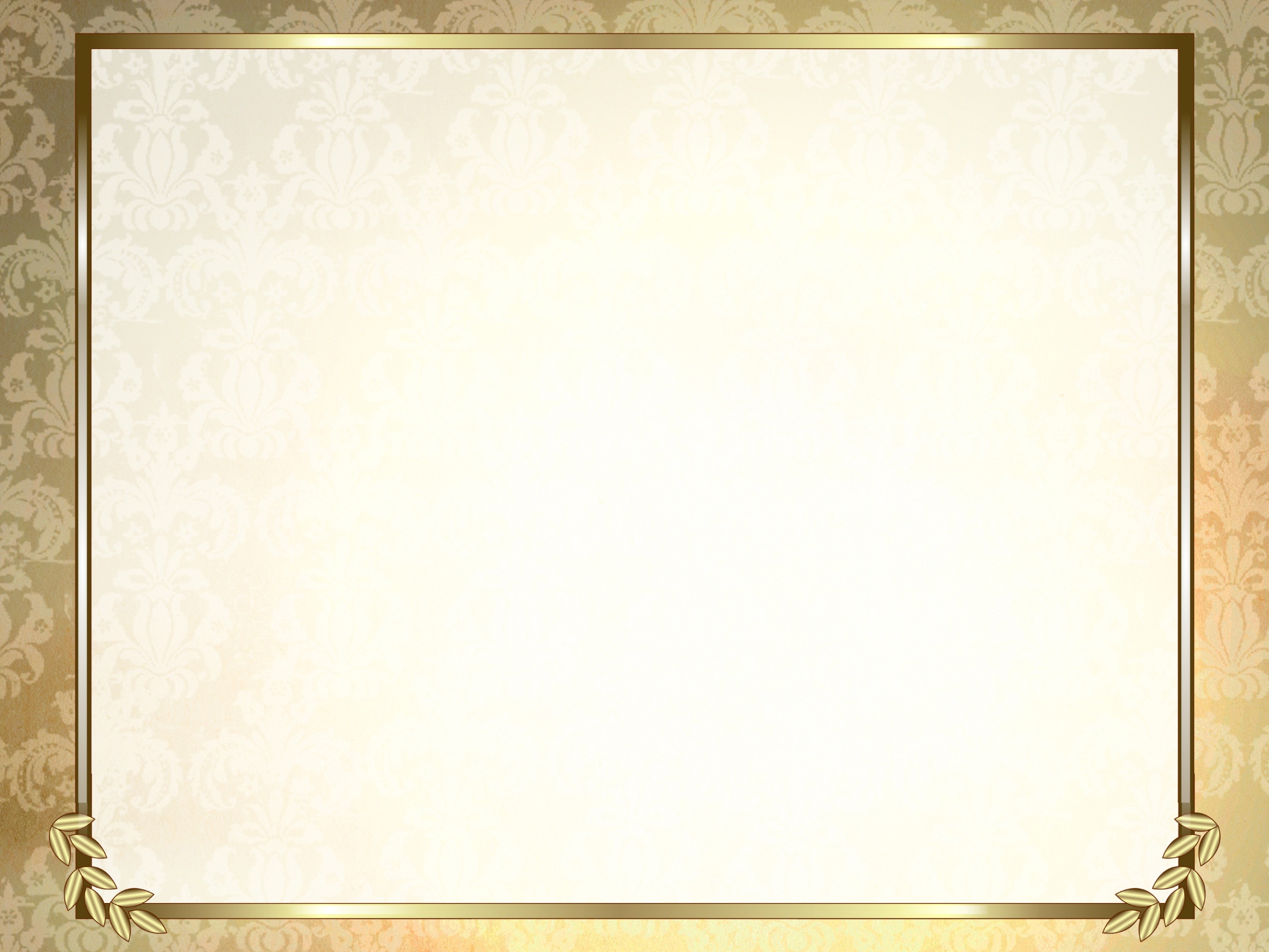 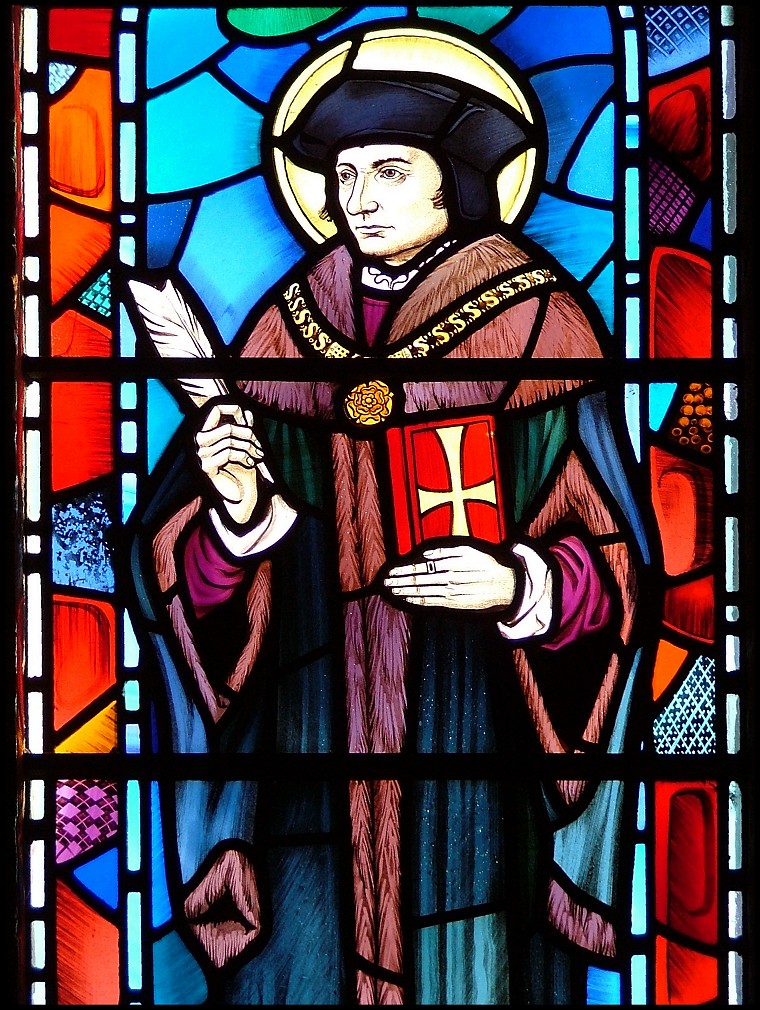 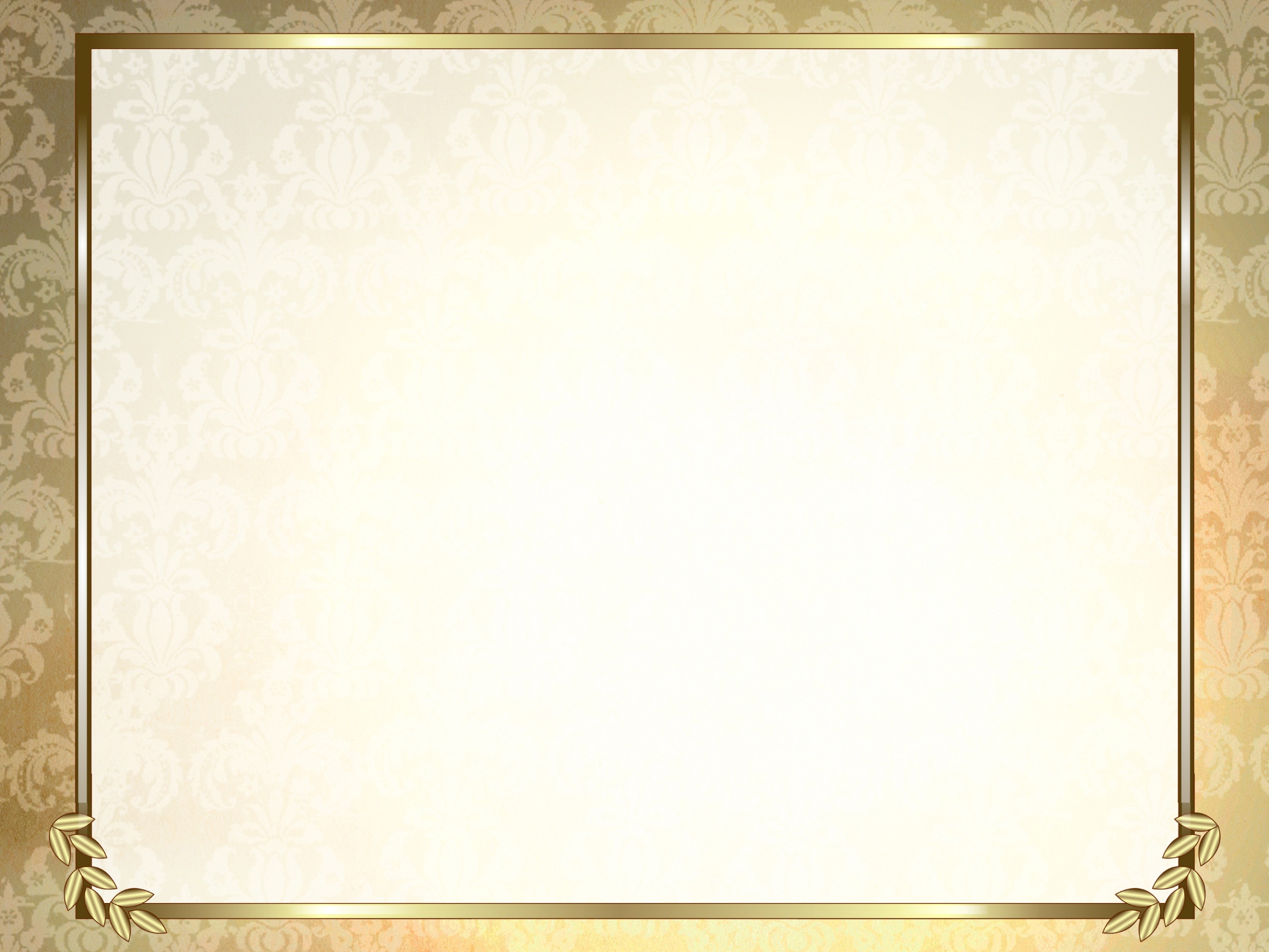 Першая жонка -  Джэйн Кольт
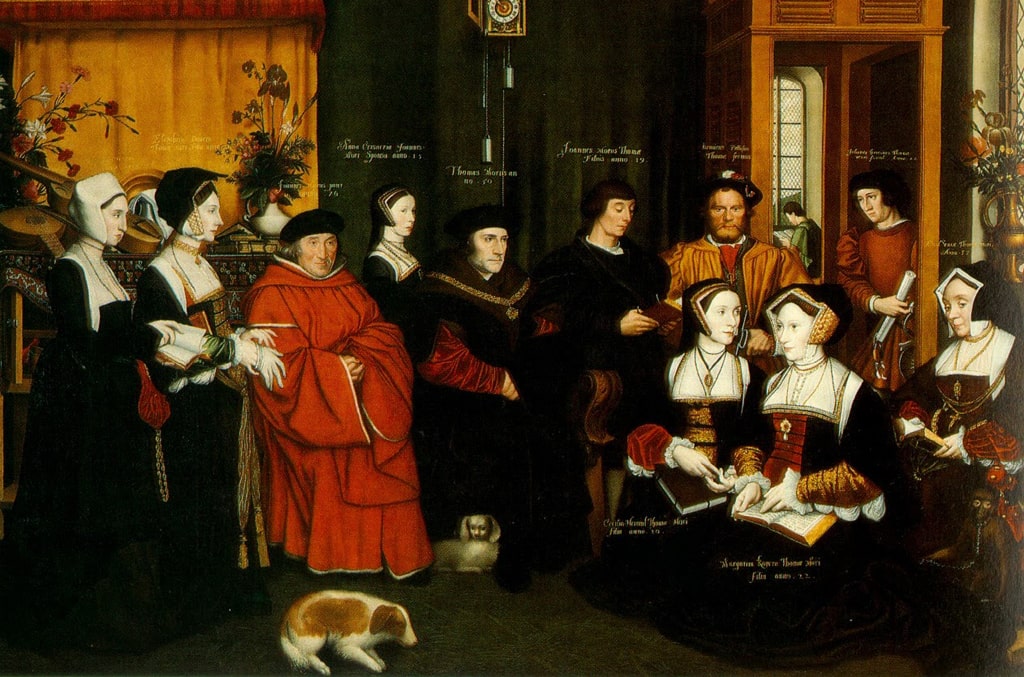 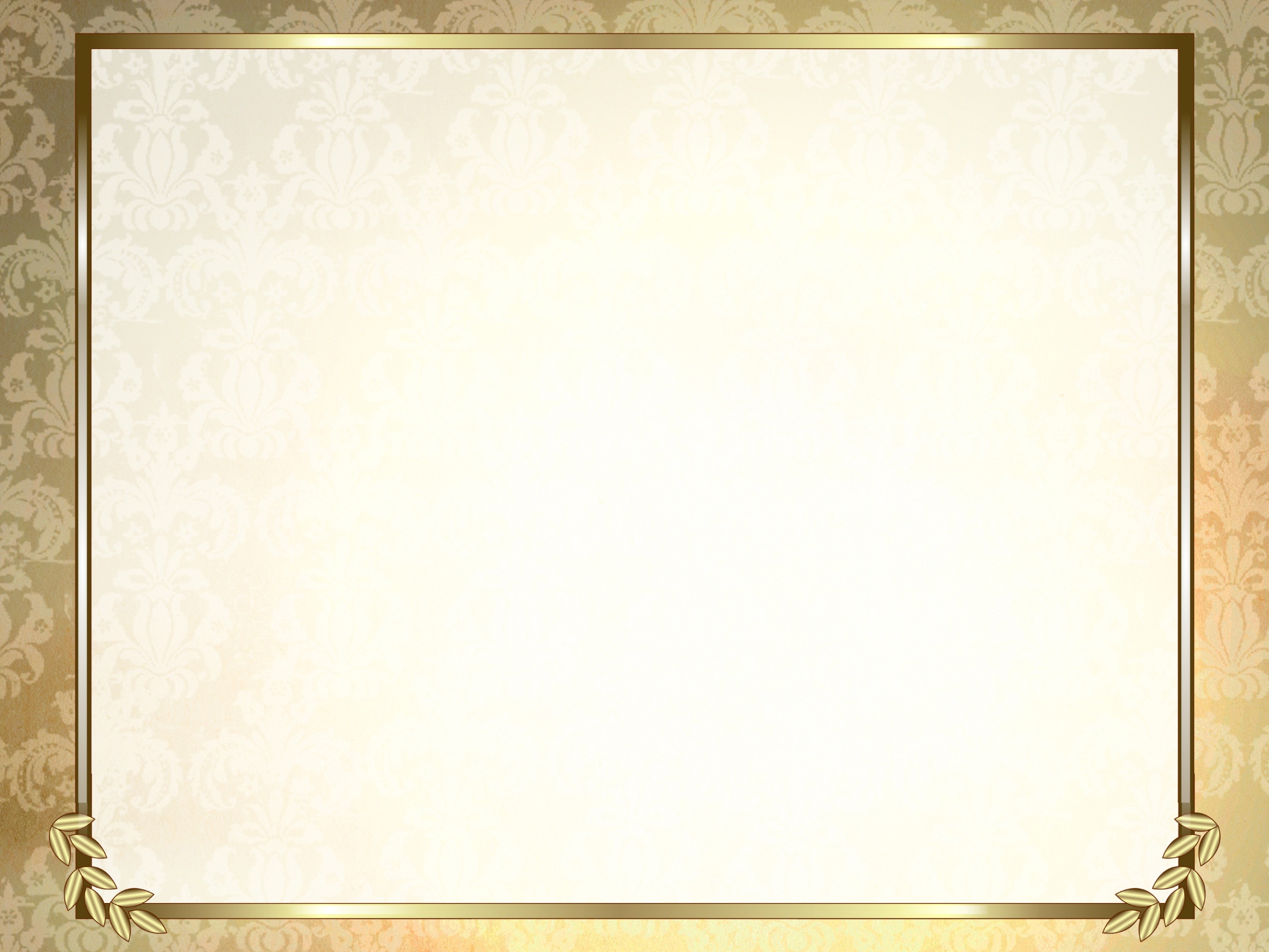 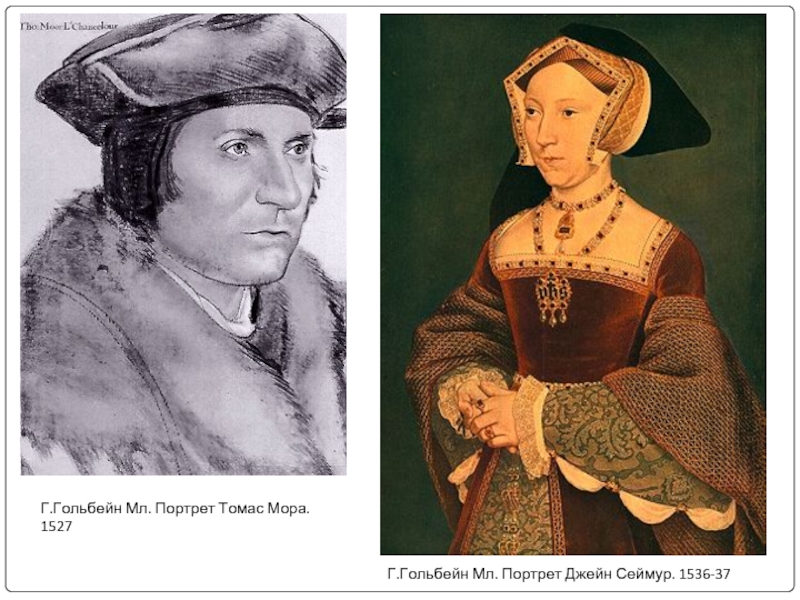 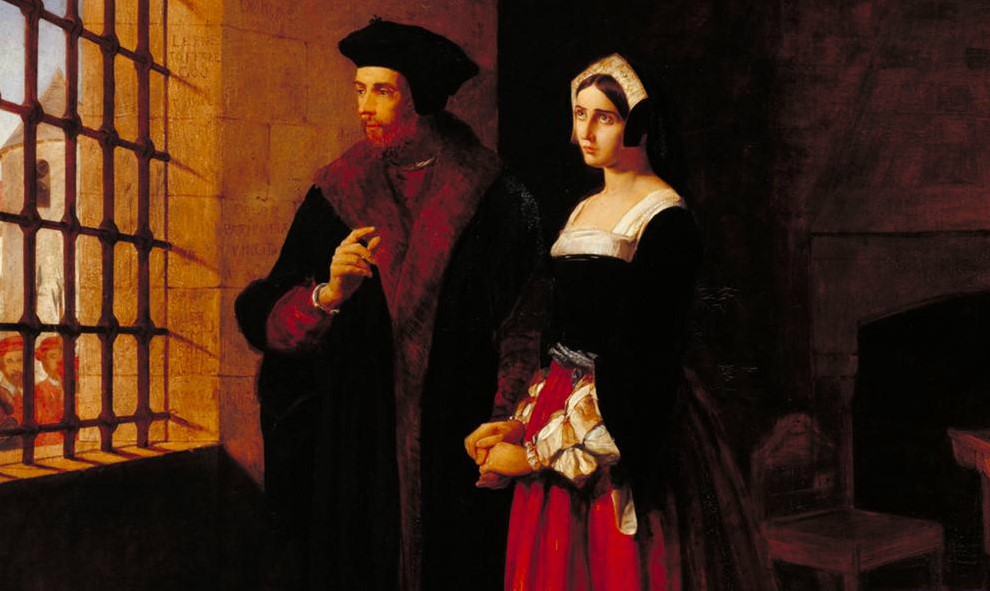 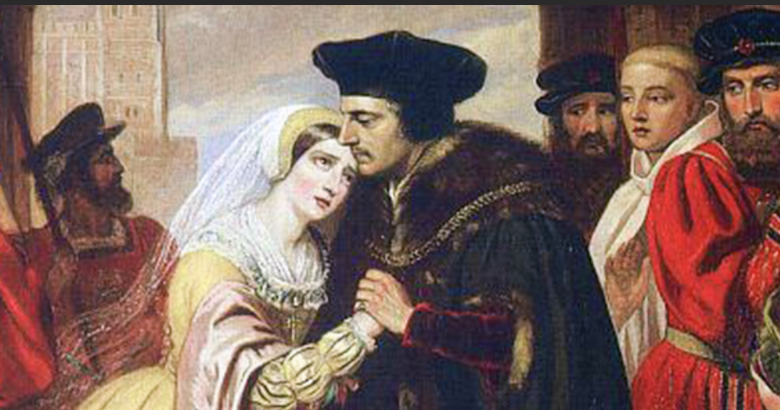 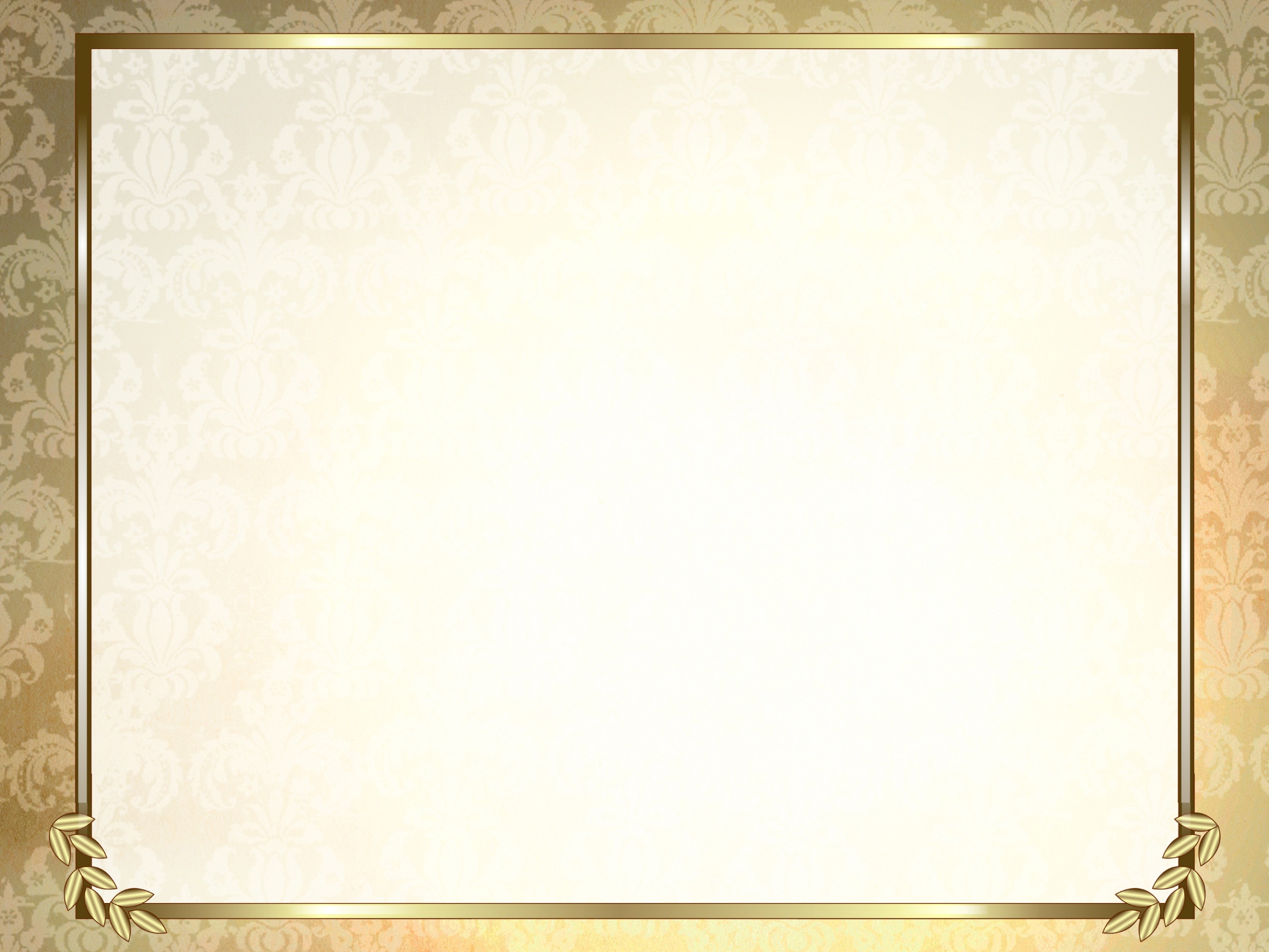 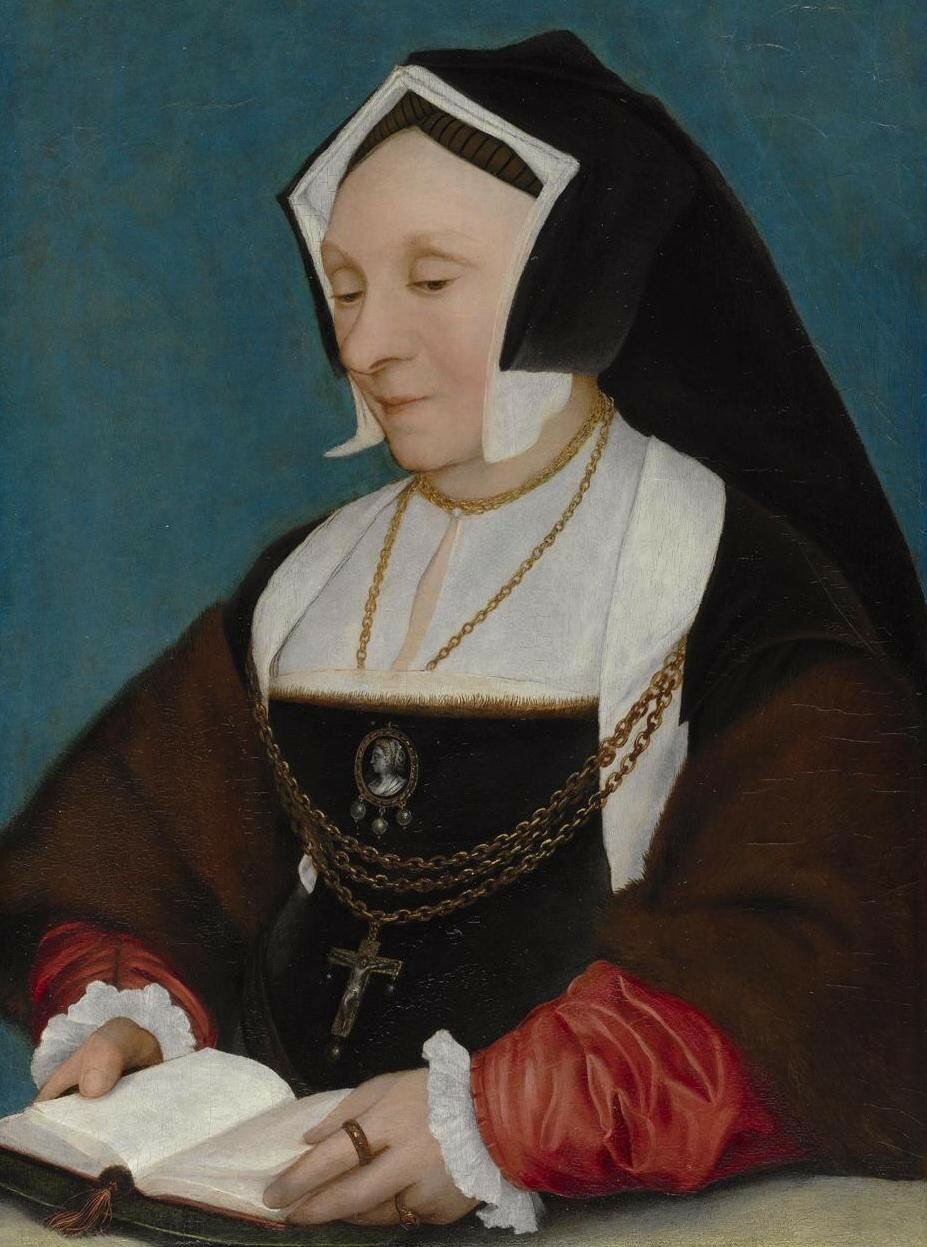 Эліс 
Мідлтан
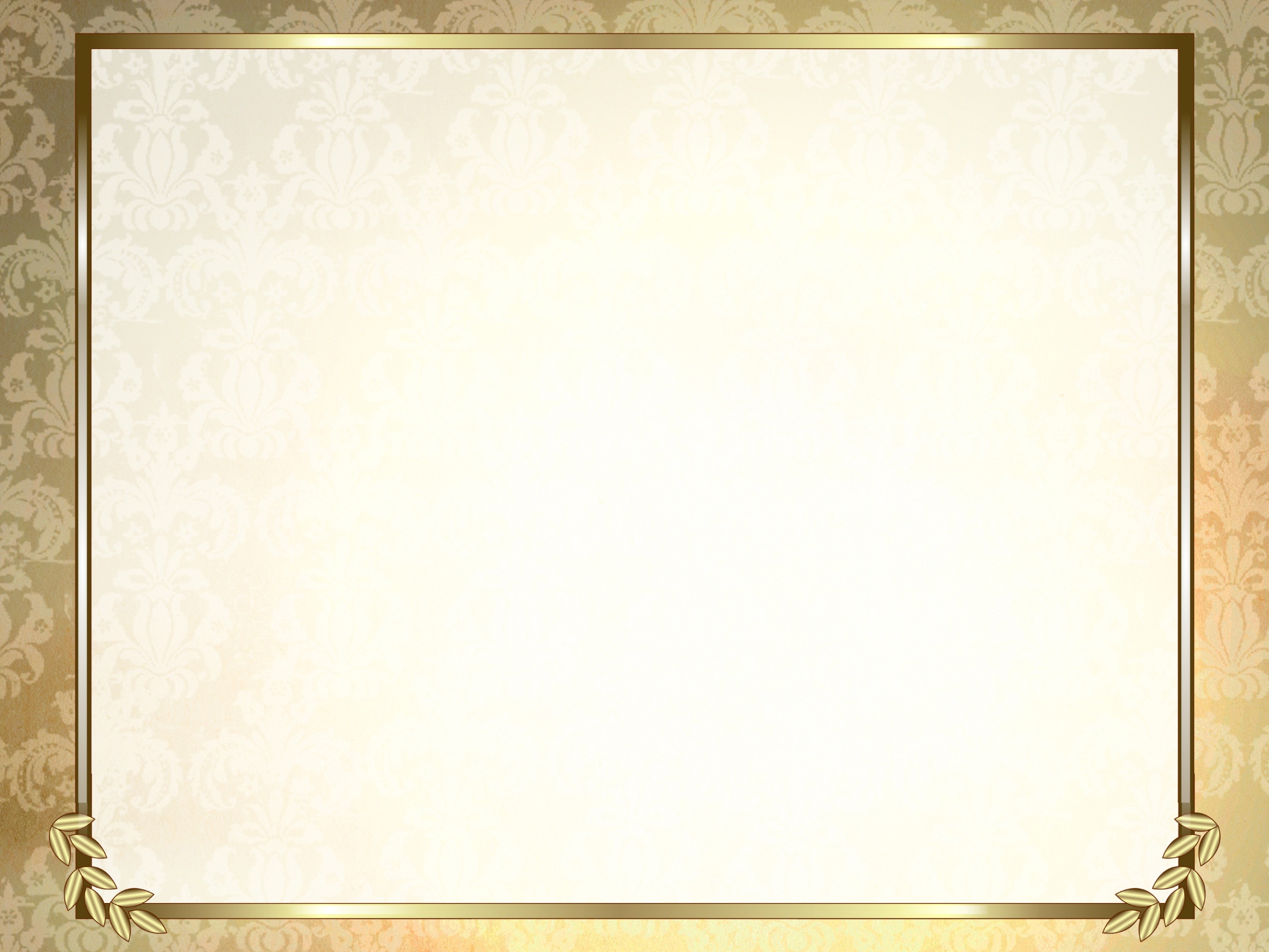 Томас Мор «Утопія»
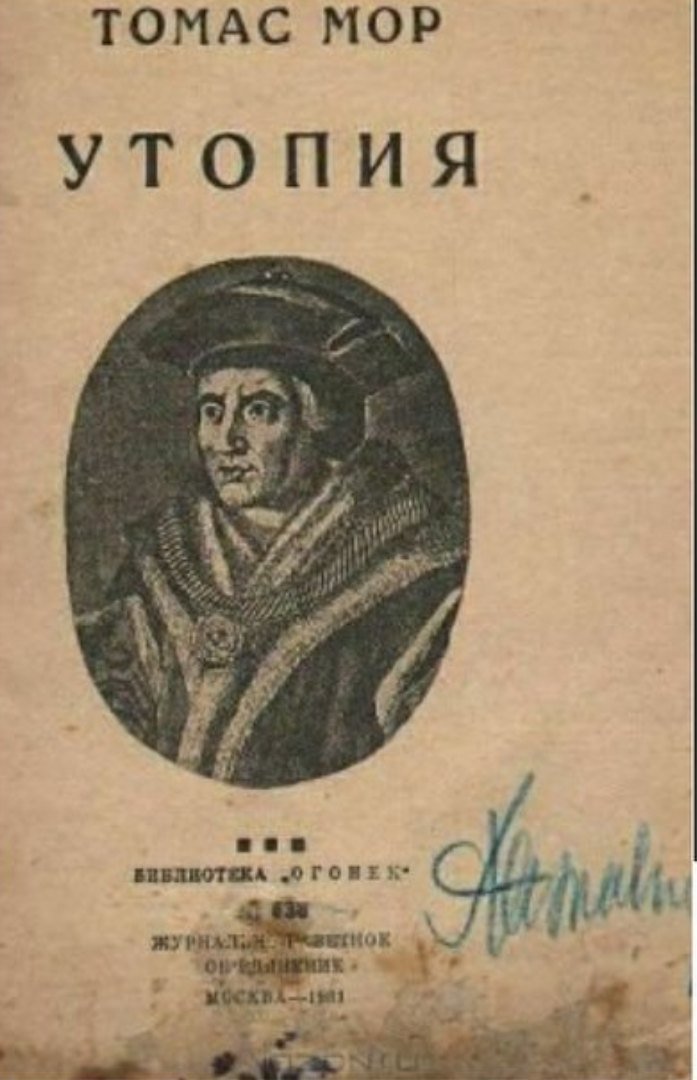 Утопія (інш.-грэч. топас - "месца", утопос – 
"не месца" – 
«месца, якога няма»)
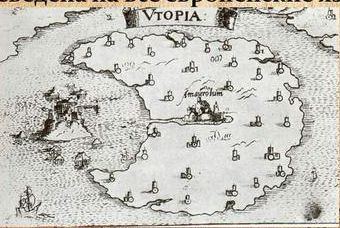 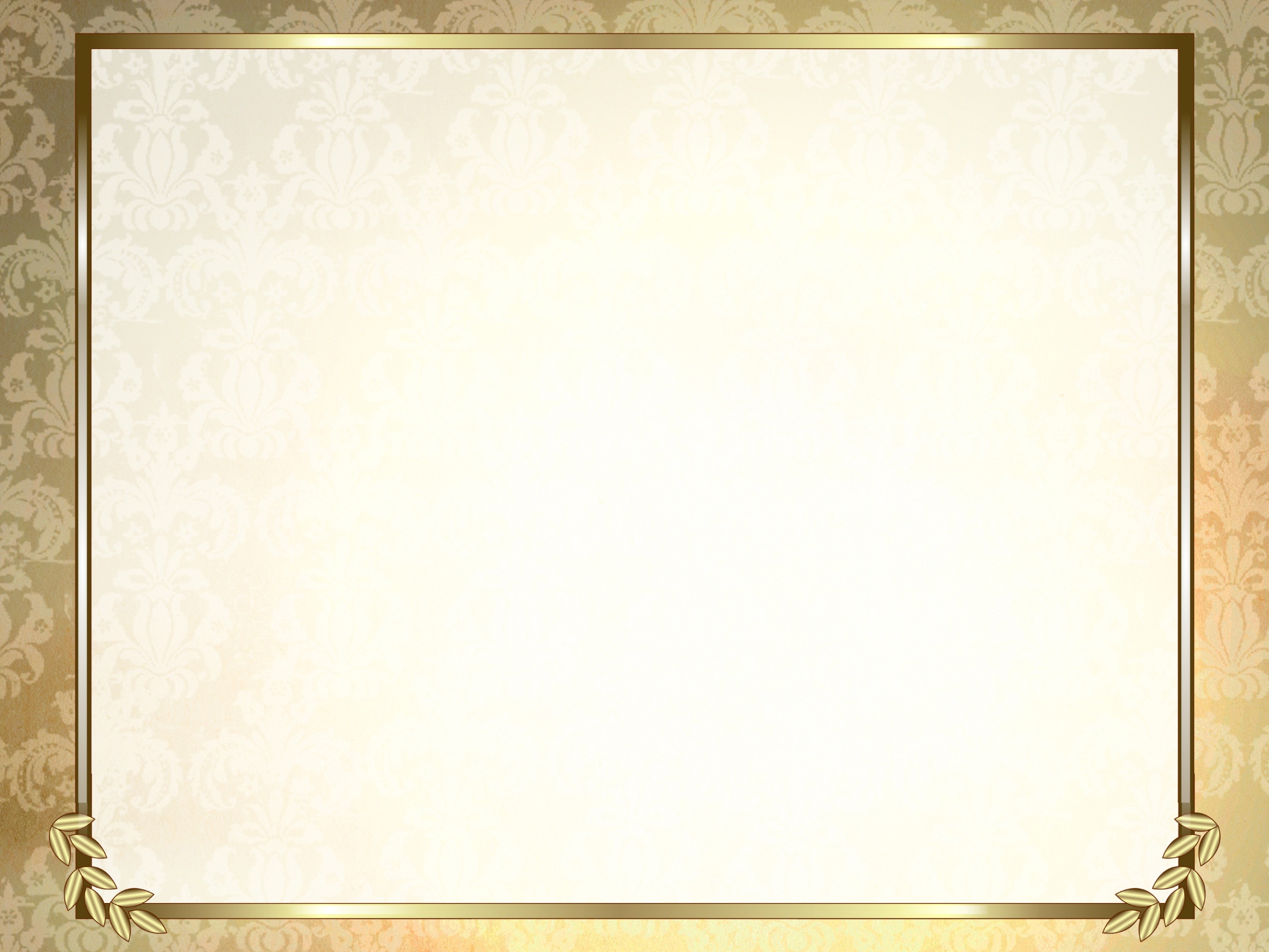 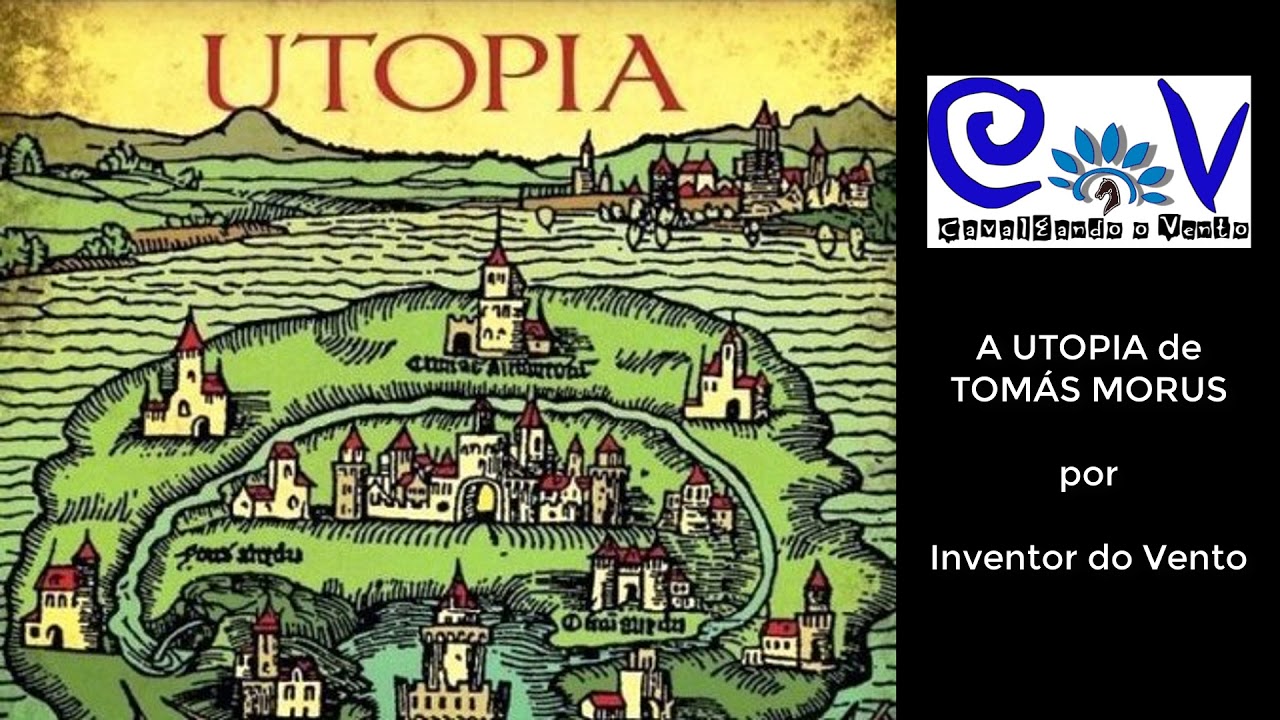 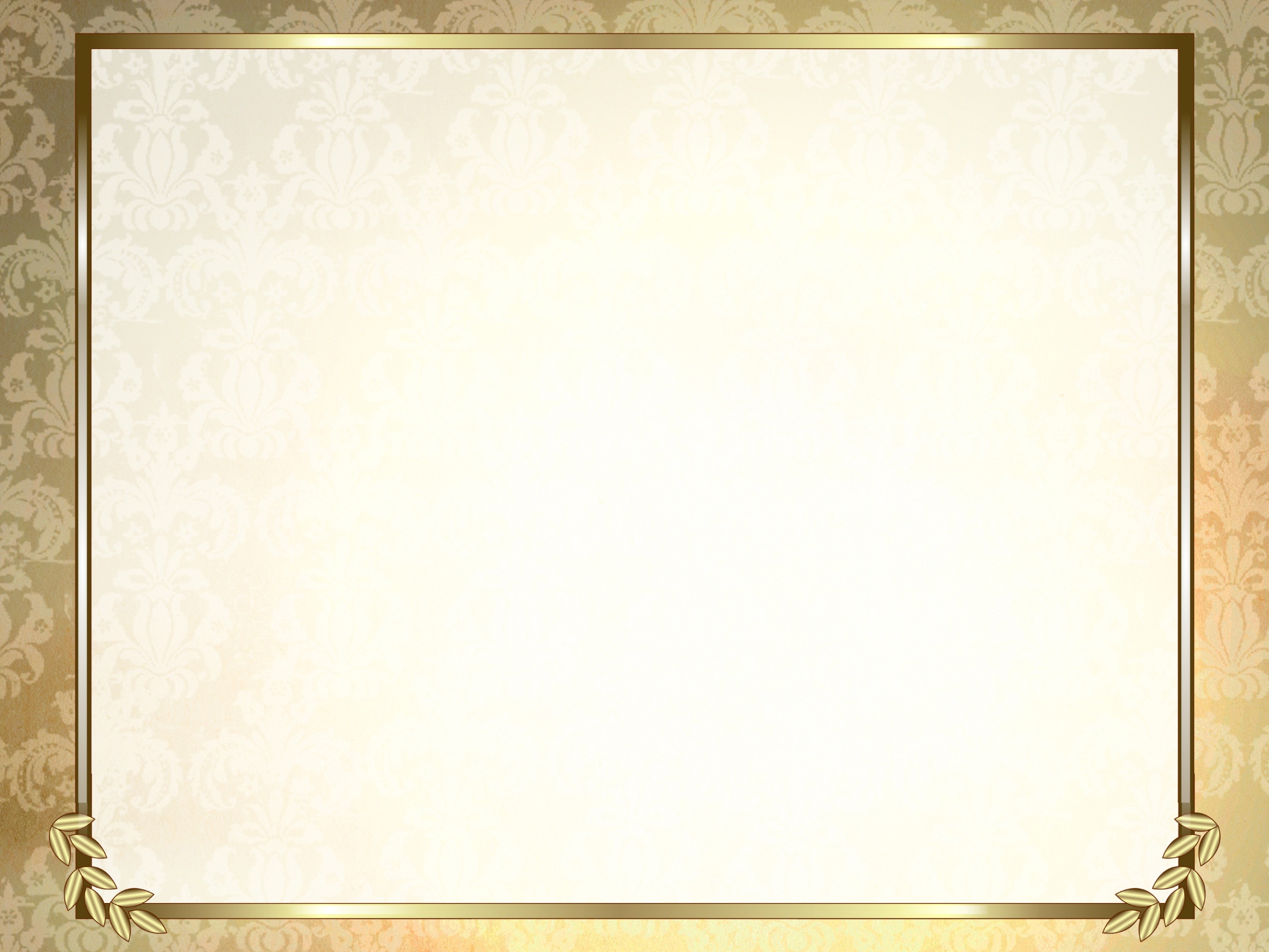 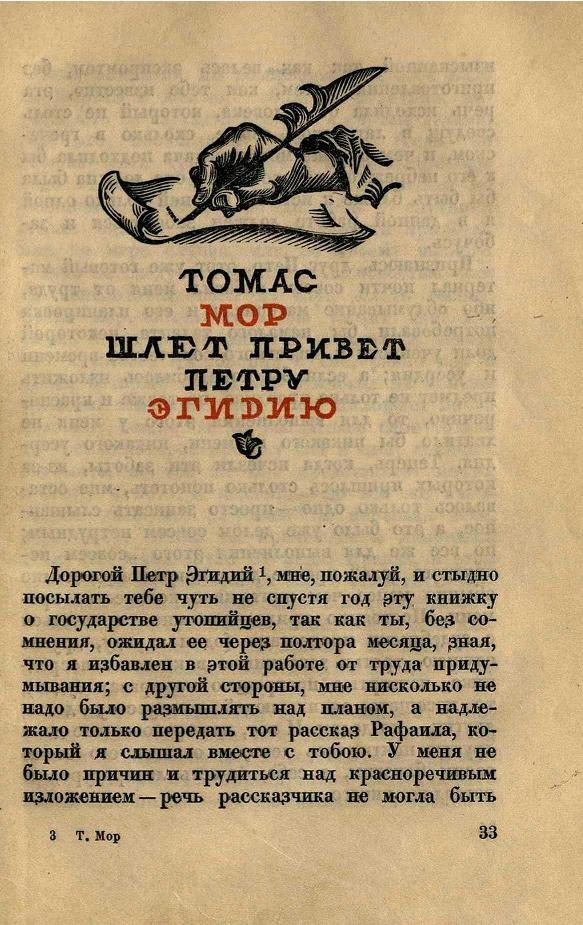 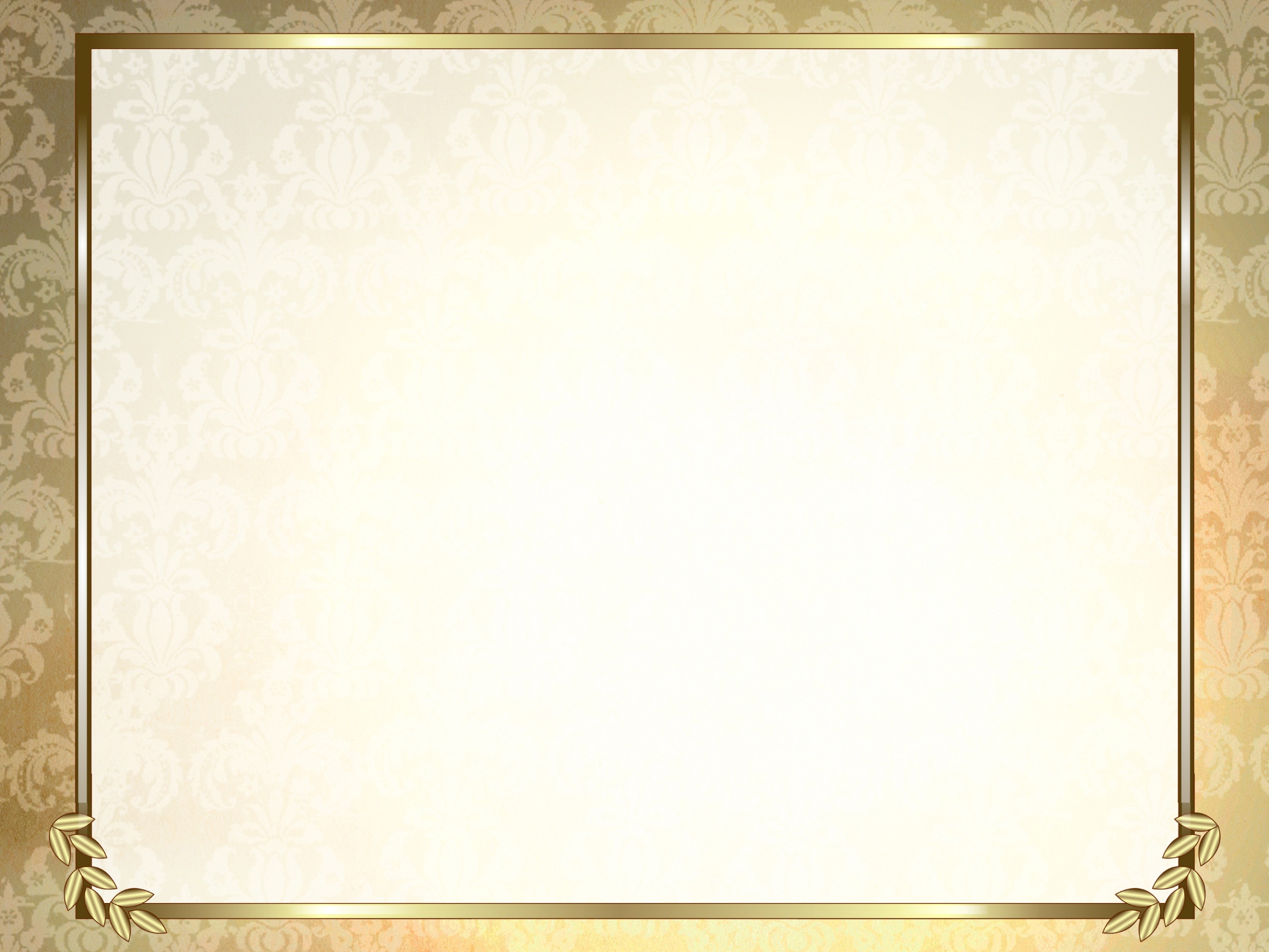 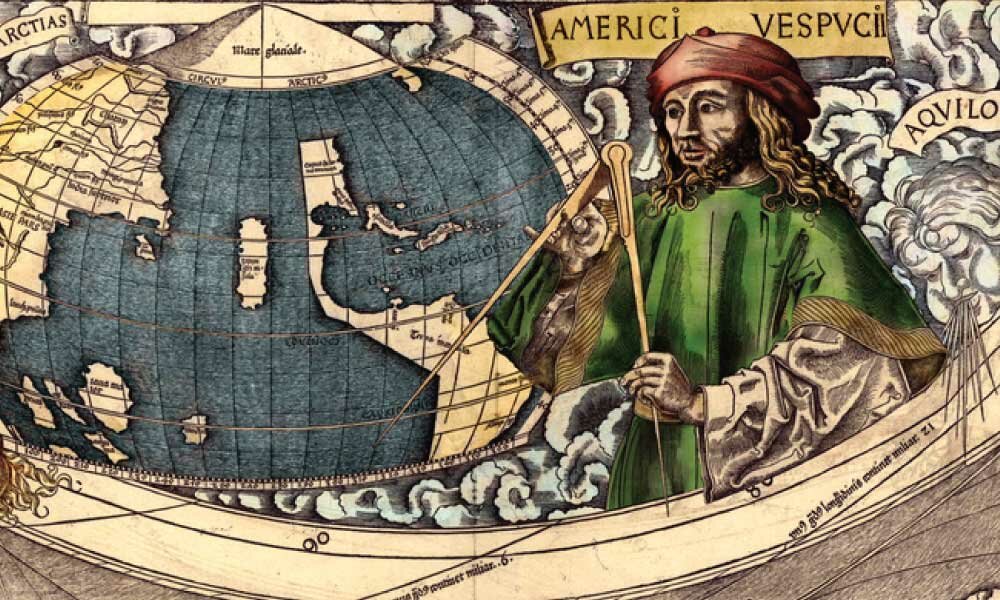 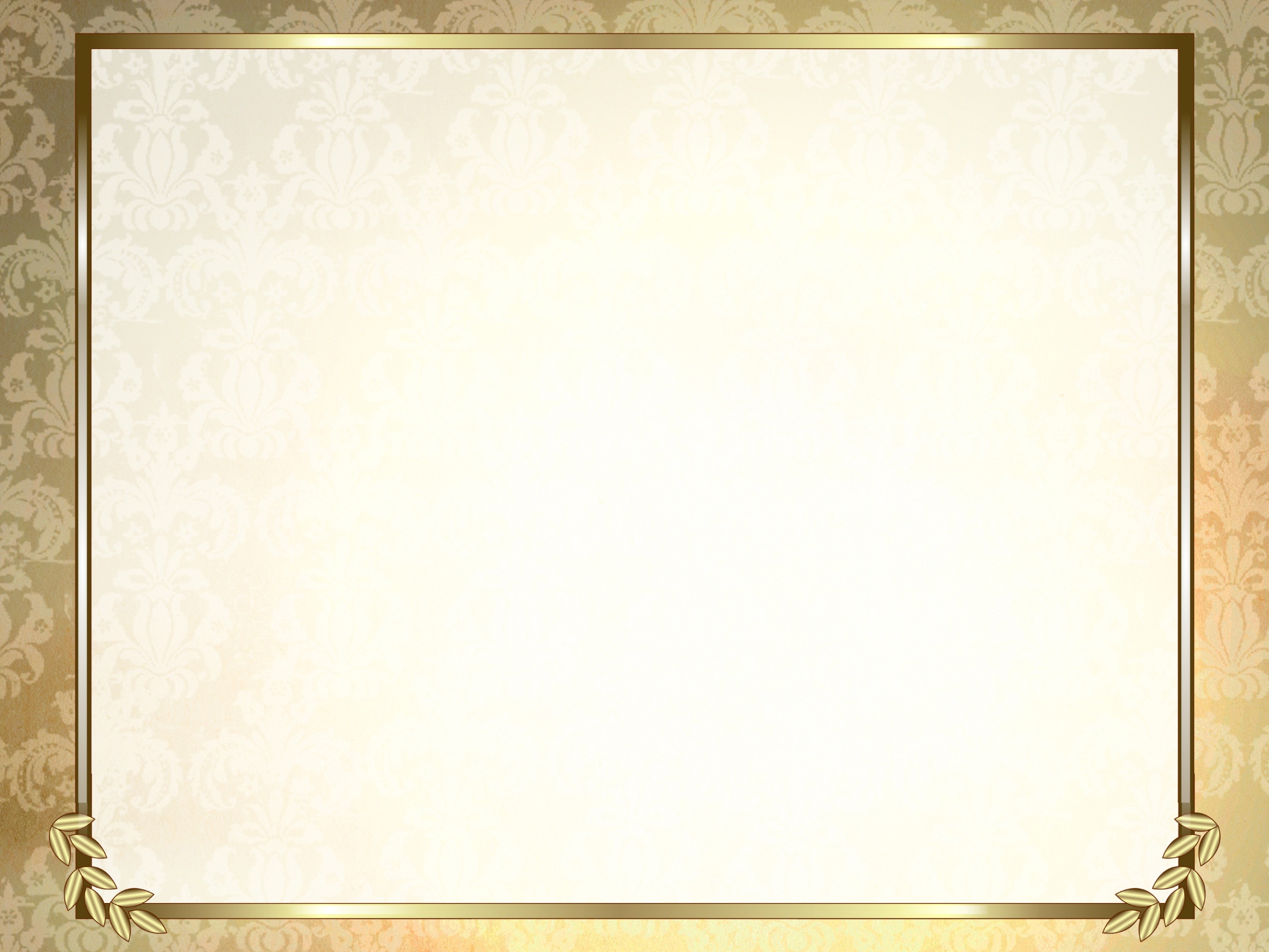 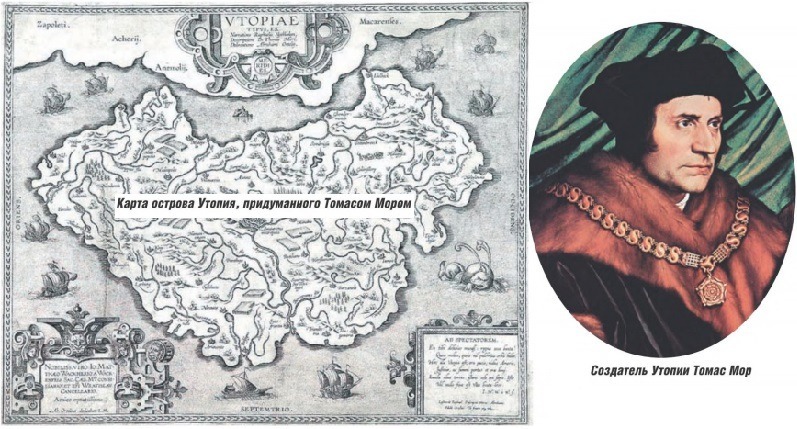 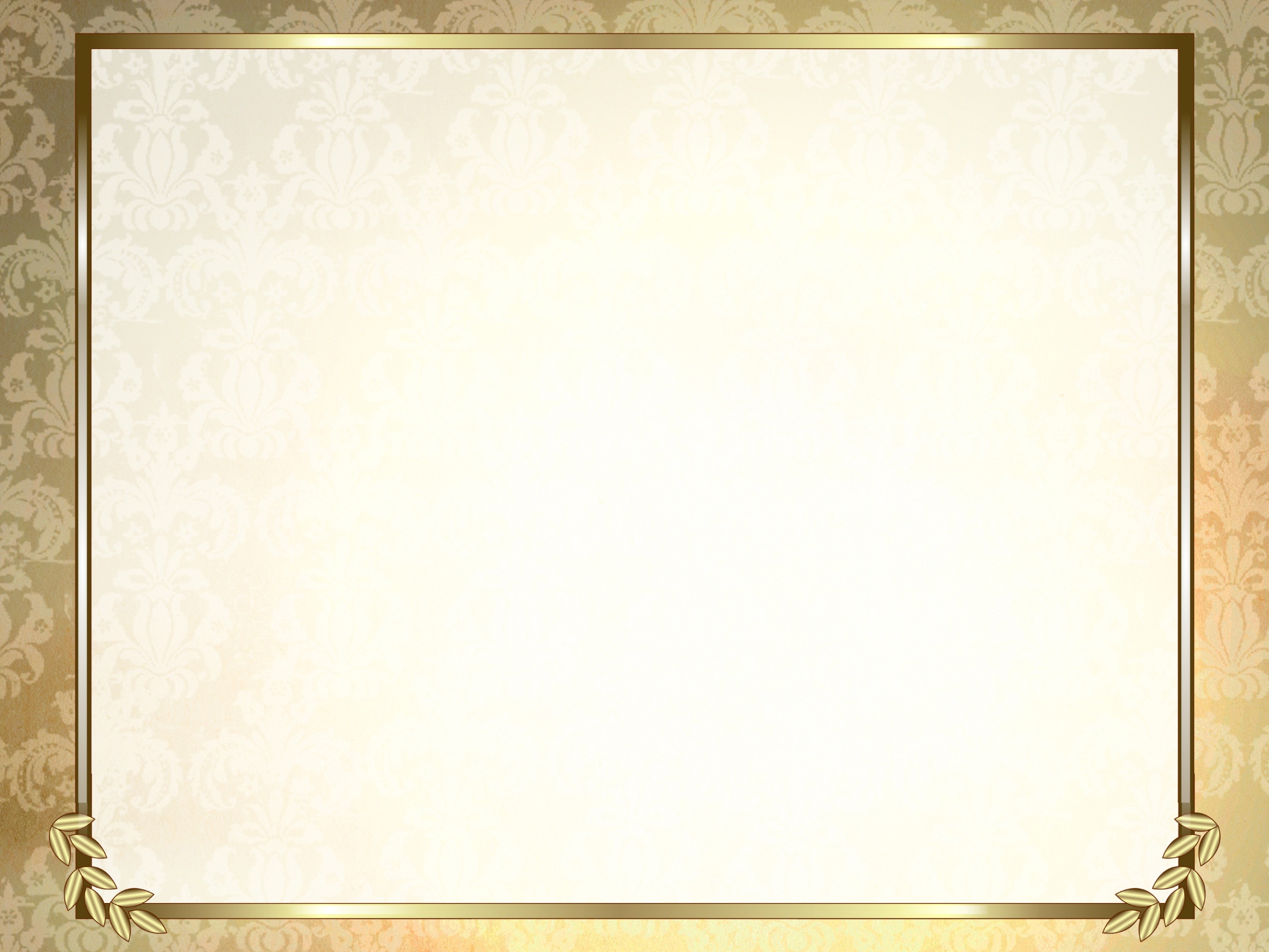 Асноўныя ідэі:
Поўнае раўнапраўе і дэмакратыя, нягледзячы на наяўнасць караля.
Кіраўнік дзяржавы - гэта, перш за ўсё, мудры манарх.
Эксплуатацыю і прыватную ўласнасць варта замяніць грамадскай вытворчасцю.
Прадукты размяркоўваюцца 
па патрэбам.
Грошы трэба выкарыстоўваць толькі пры гандлі з іншымі краінамі.
Праца абавязкова для ўсіх, але ён не павінен мардаваць.
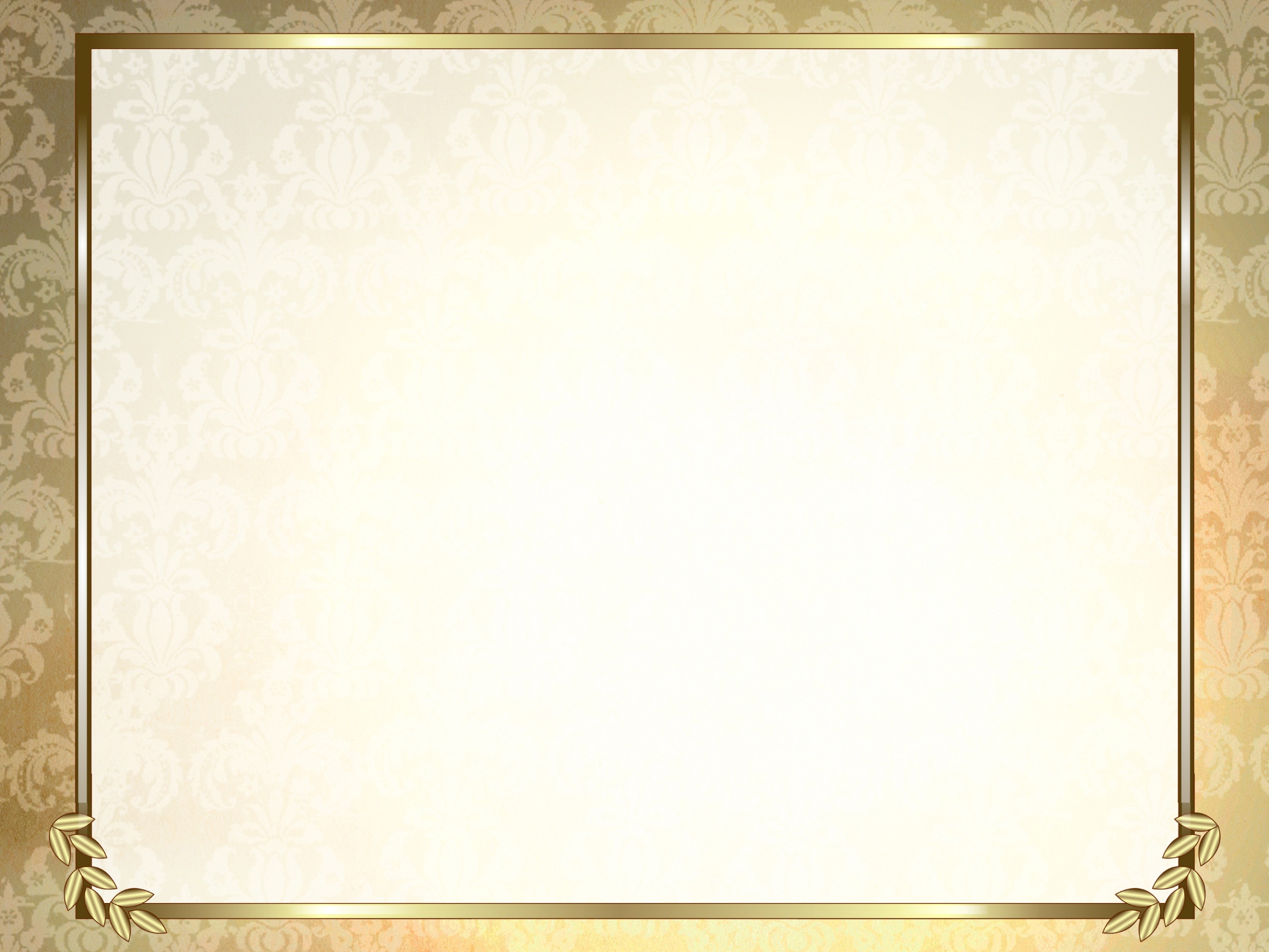 «Краіны такой няма, 
але з часам будзе!»
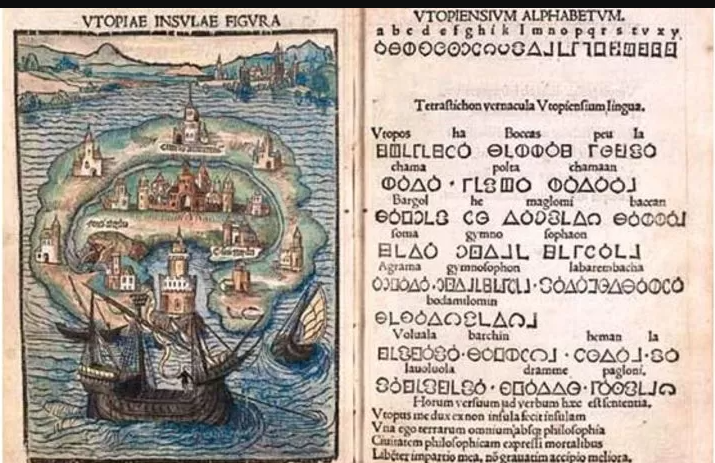 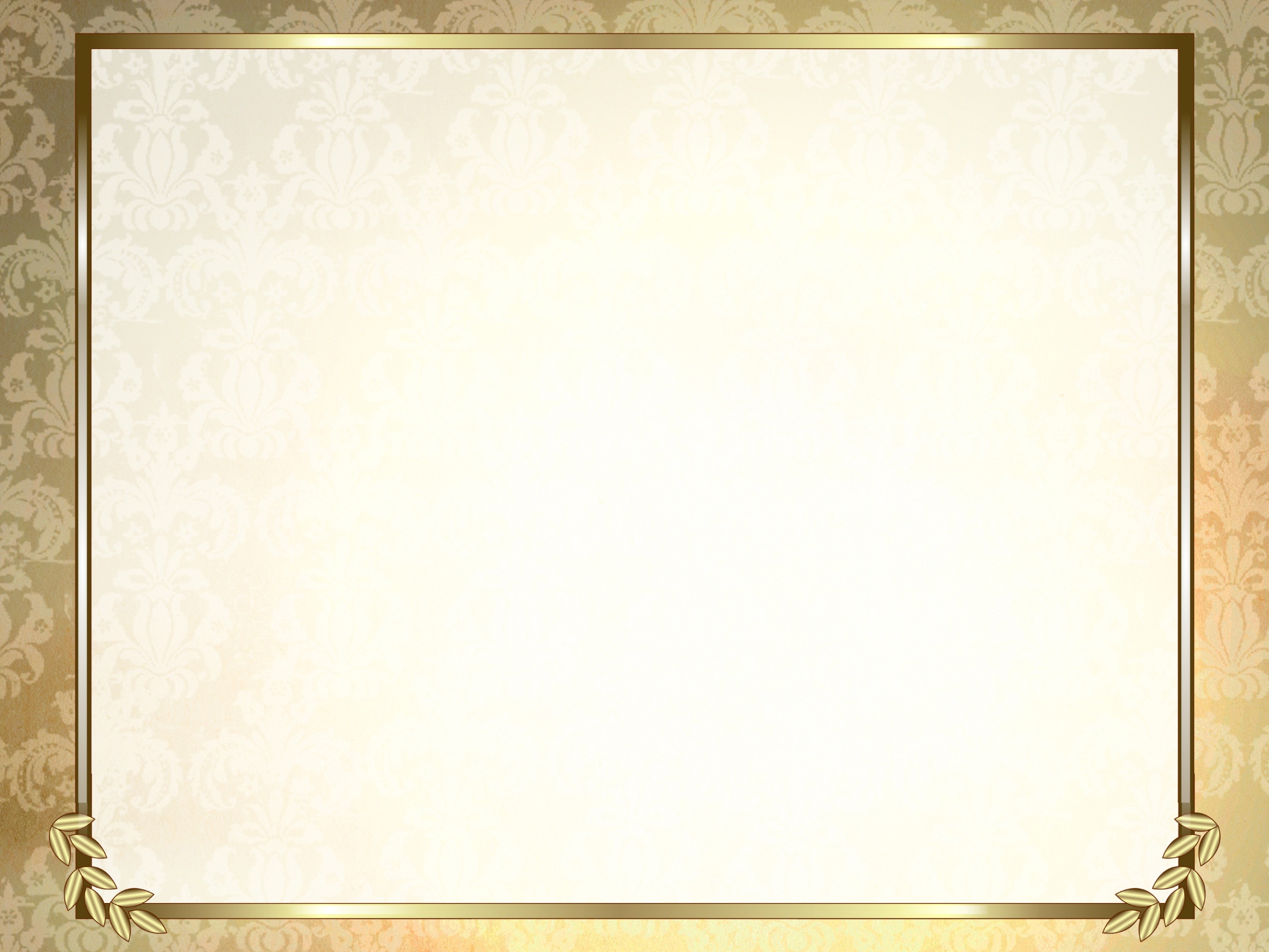 Пакаранне смерцю
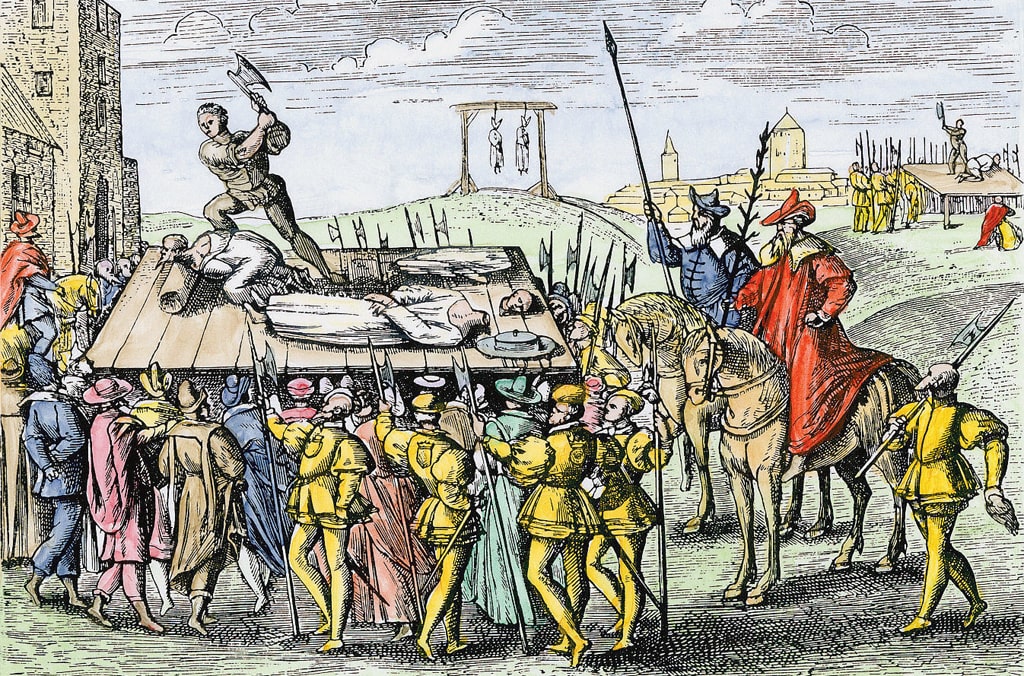 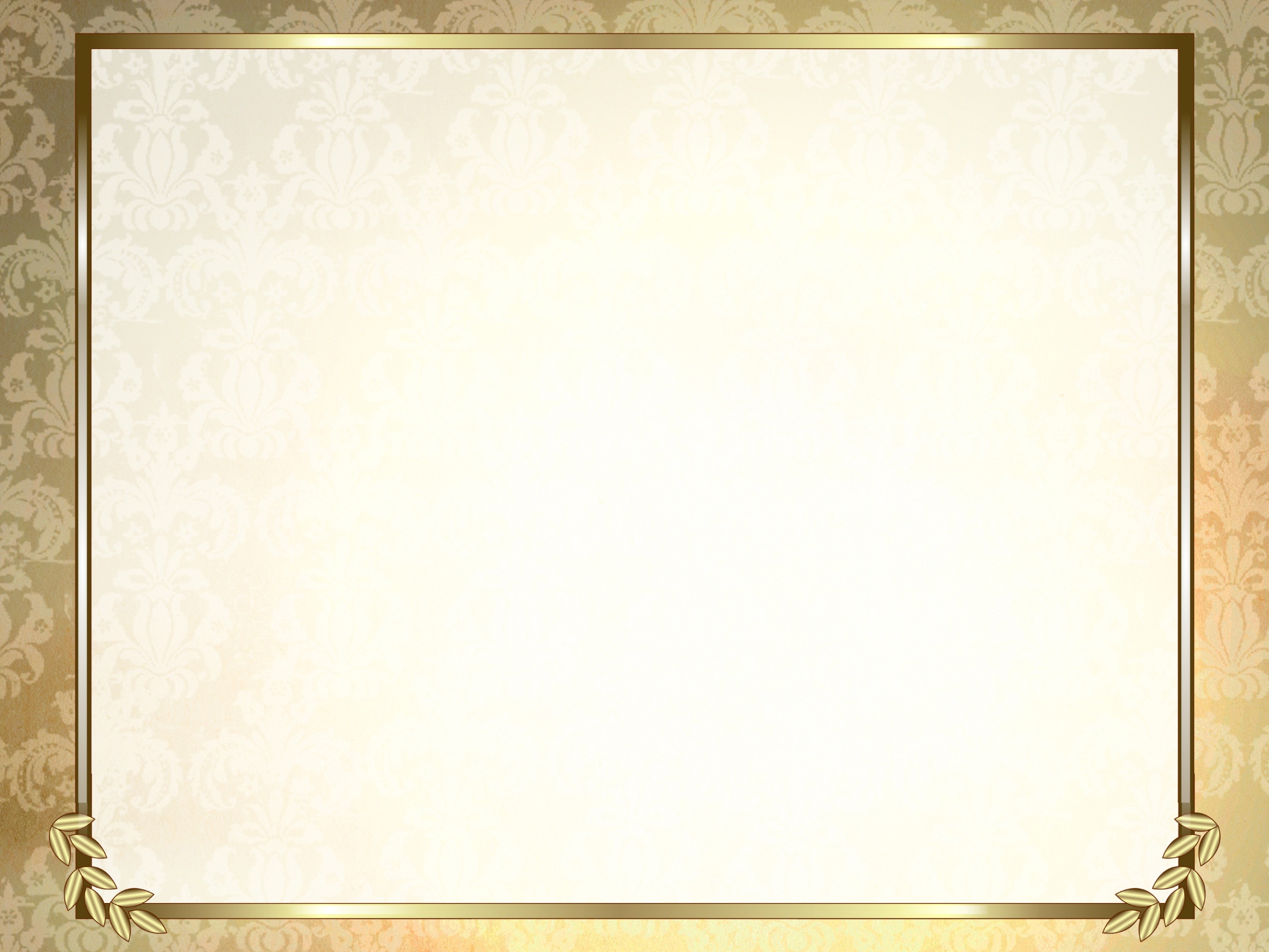 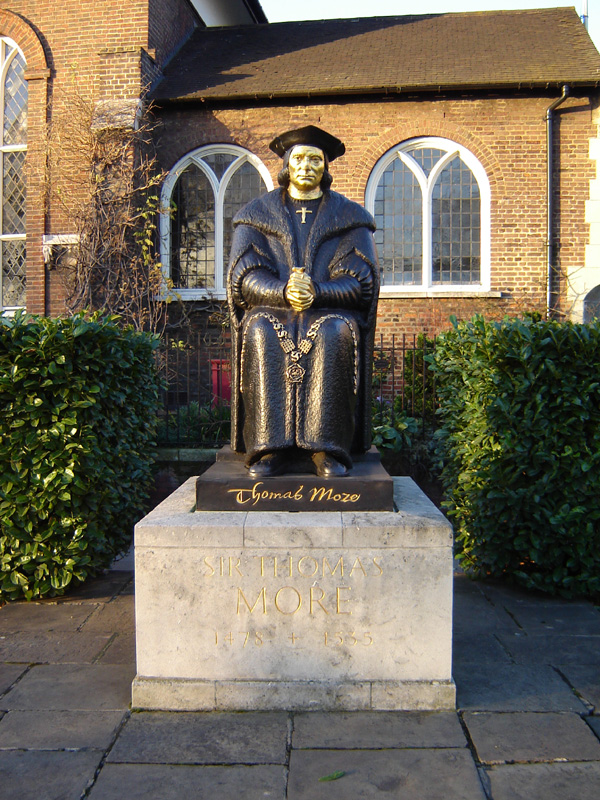 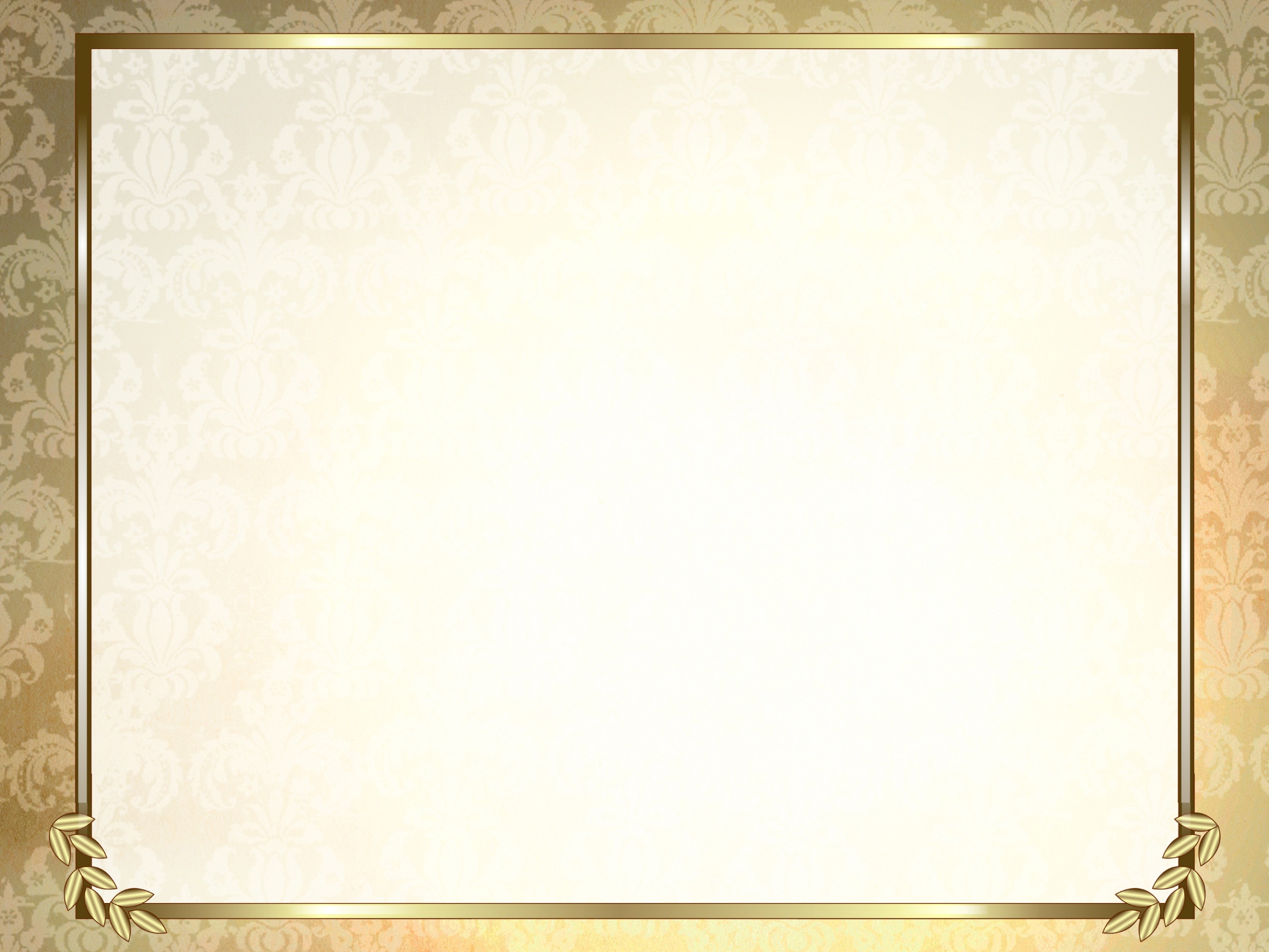 Канец